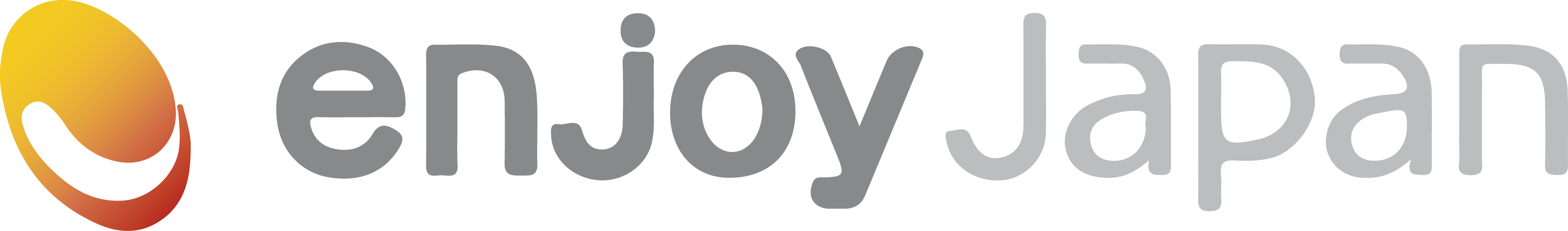 中国主要SNSデータ調査資料
【2022年3月更新】
株式会社ENJOYJAPAN
目次
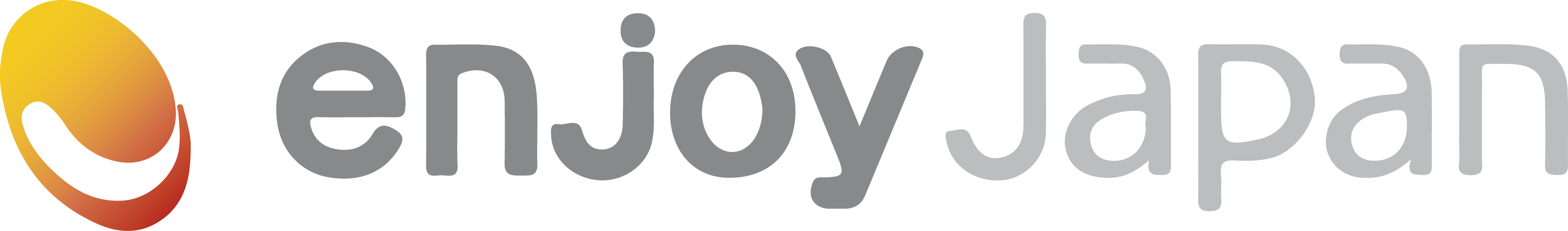 ・中国国内主要SNSのMAU推移（年別）
・小紅書（RED）
・微信（wechat）
・抖音（TikTok）
・大衆点評
・微博（weibo）
・快手
・馬蜂窩（mafengwo）
・QQ
・携程（Ctrip）
・bilibili
・会社紹介と事例紹介
Copyright©ENJOY JAPAN Inc All rights reserved.
中国国内主要SNSのMAU推移（年別）
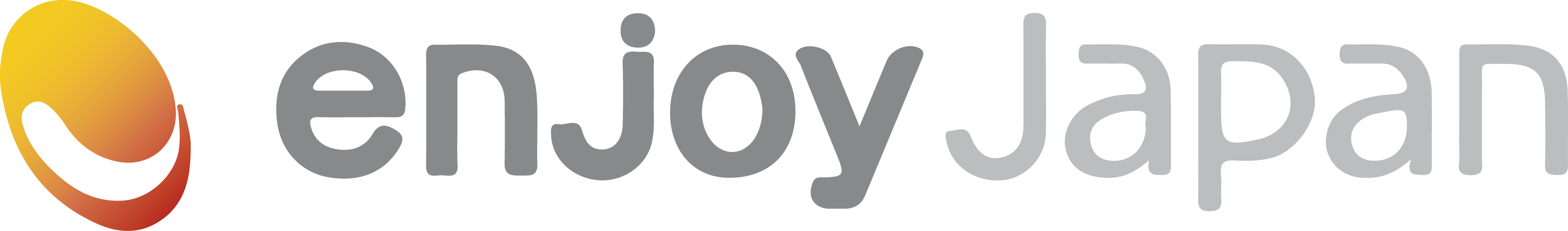 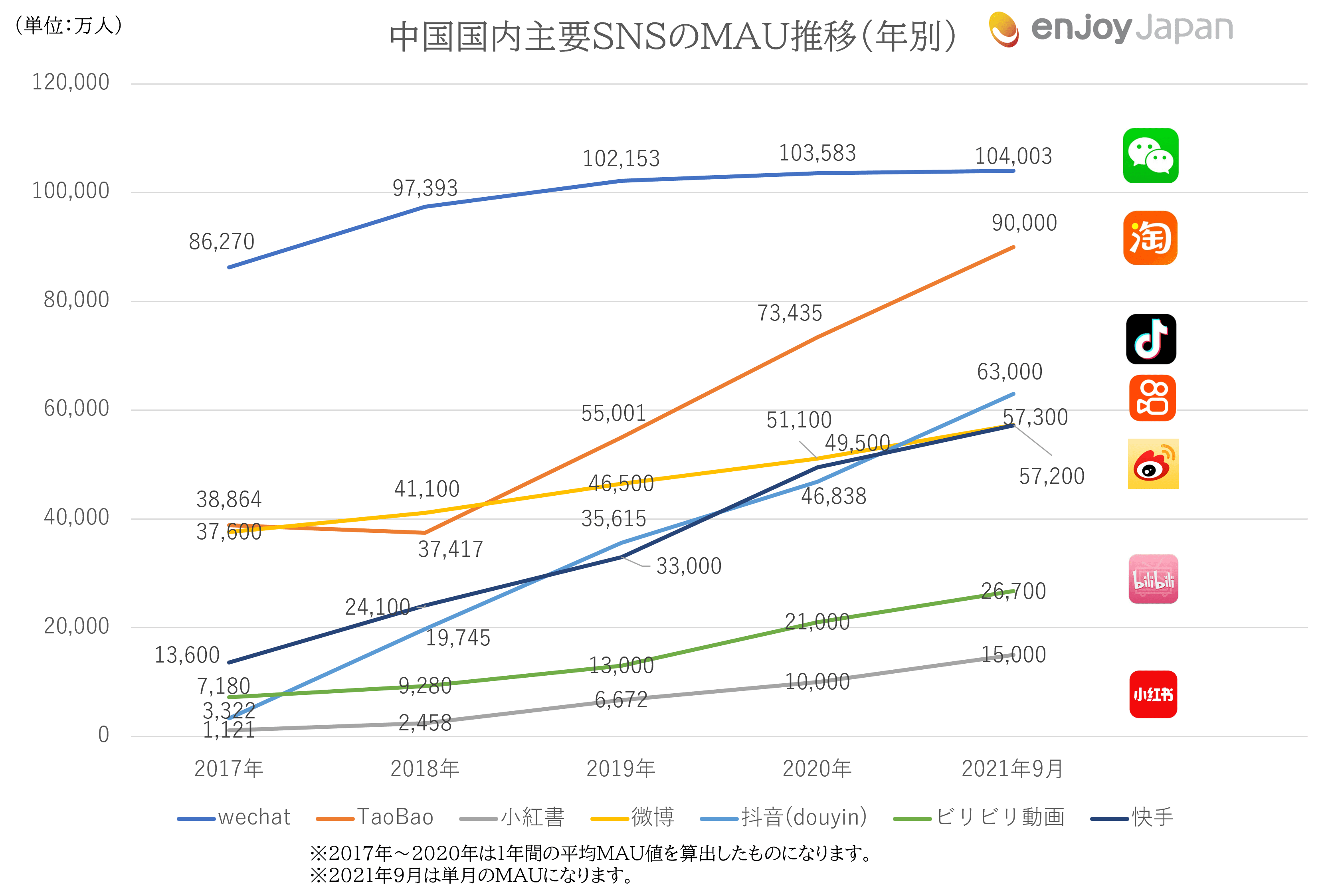 Copyright©ENJOY JAPAN Inc All rights reserved.
【中国主要SNS】2021年9月MAU
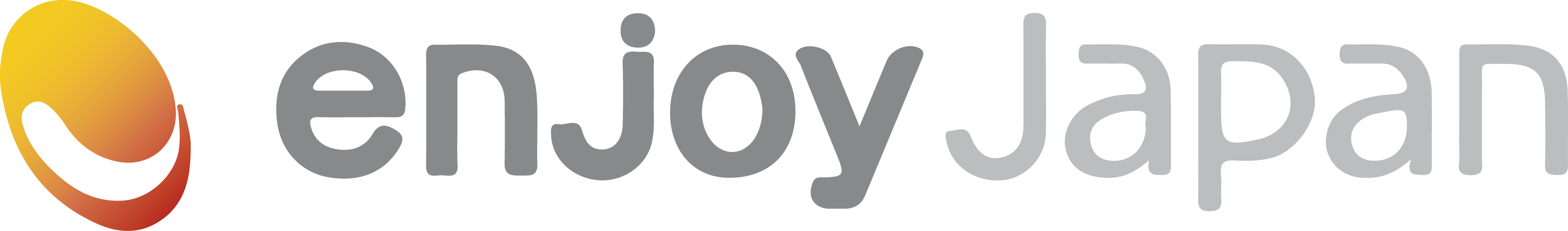 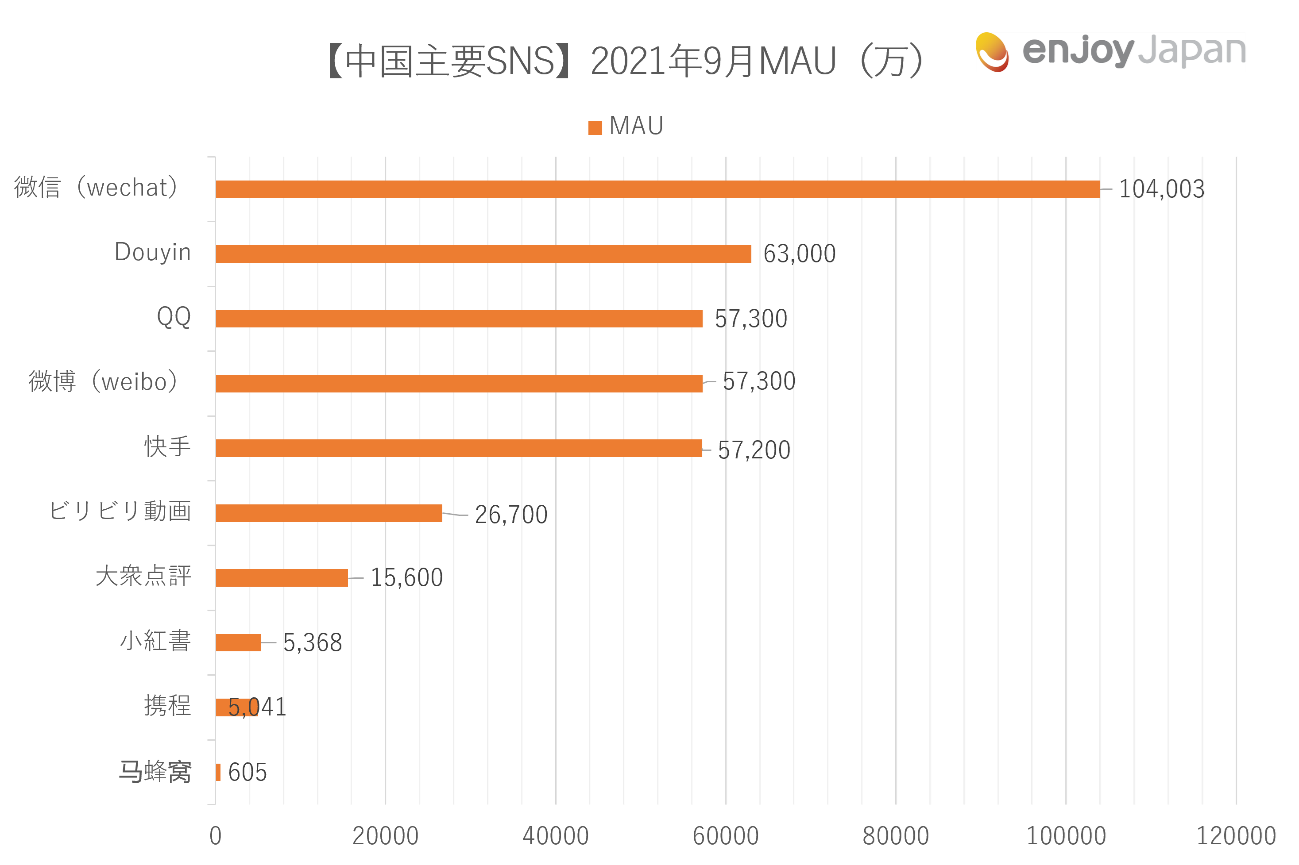 Copyright©ENJOY JAPAN Inc All rights reserved.
小紅書（RED）年齢別ユーザー数
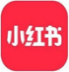 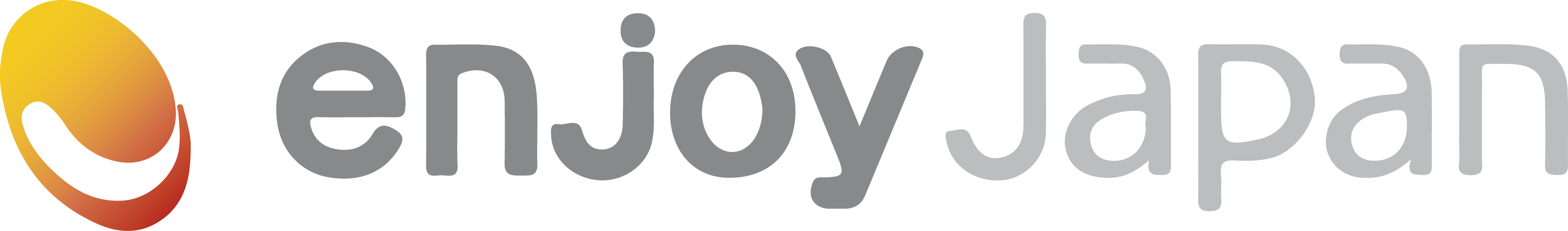 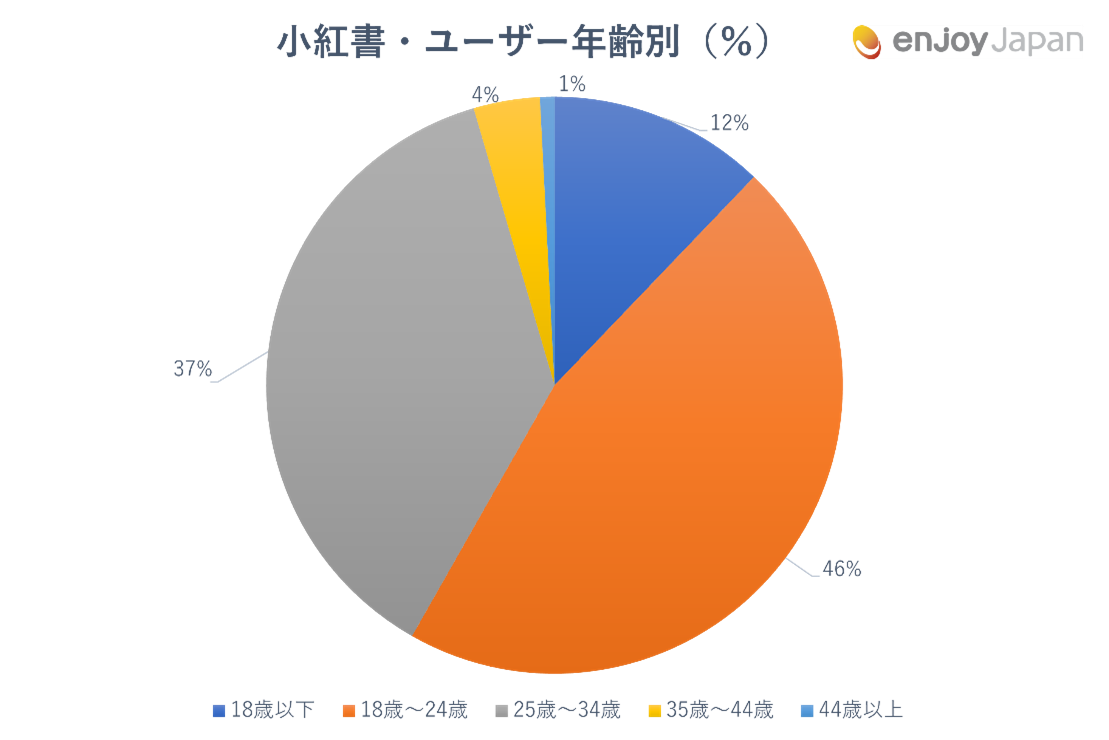 データ参照：http://www.woshipm.com/evaluating/1748191.html
(https://doc.mbalib.com/view/8ccde09561f1ae305a8a812cc7fe0a9b.html)，https://www.jianshu.com/p/b74ba20abea0
Copyright©ENJOY JAPAN Inc All rights reserved.
小紅書（RED）利用目的別ユーザー数
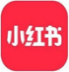 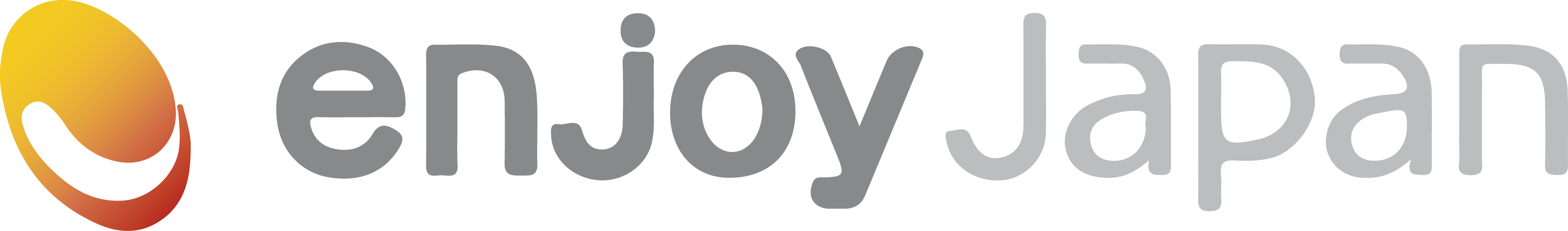 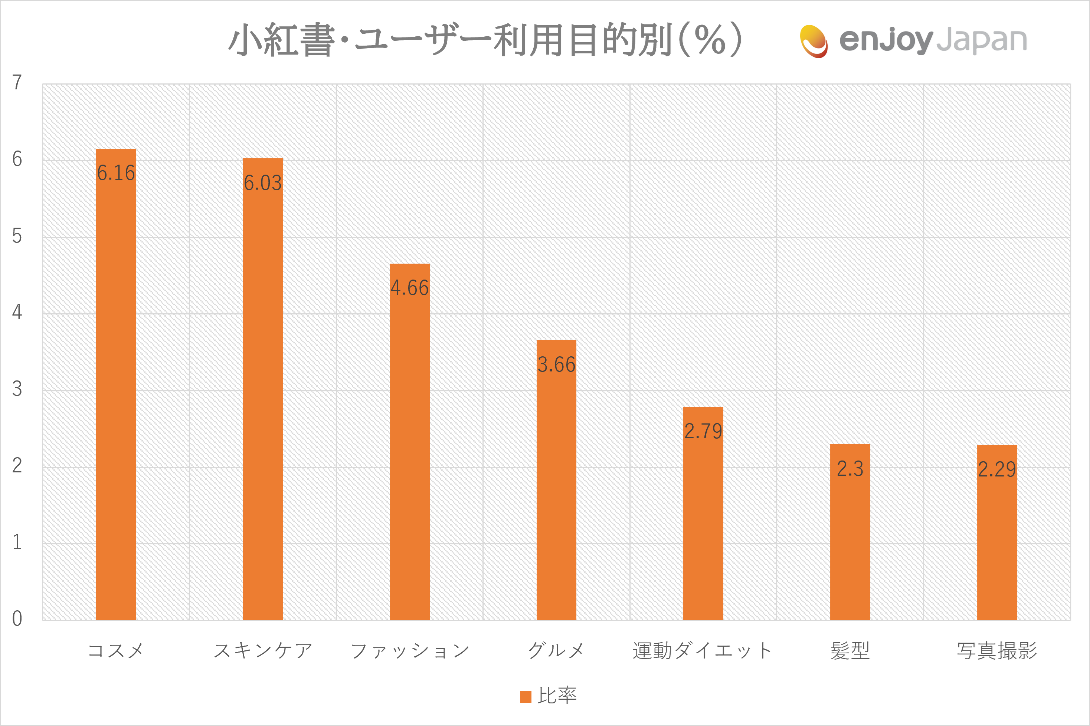 データ参照：http://www.woshipm.com/evaluating/1748191.html
(https://doc.mbalib.com/view/8ccde09561f1ae305a8a812cc7fe0a9b.html)，https://www.jianshu.com/p/b74ba20abea0
Copyright©ENJOY JAPAN Inc All rights reserved.
小紅書（RED）ユーザー地域別
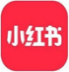 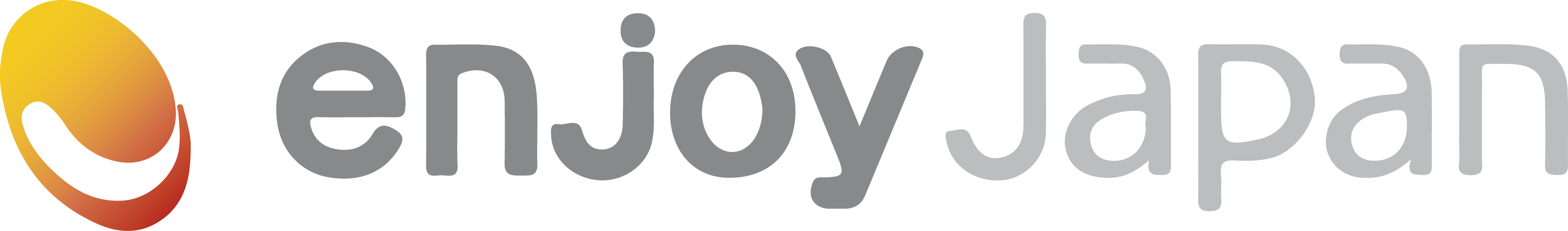 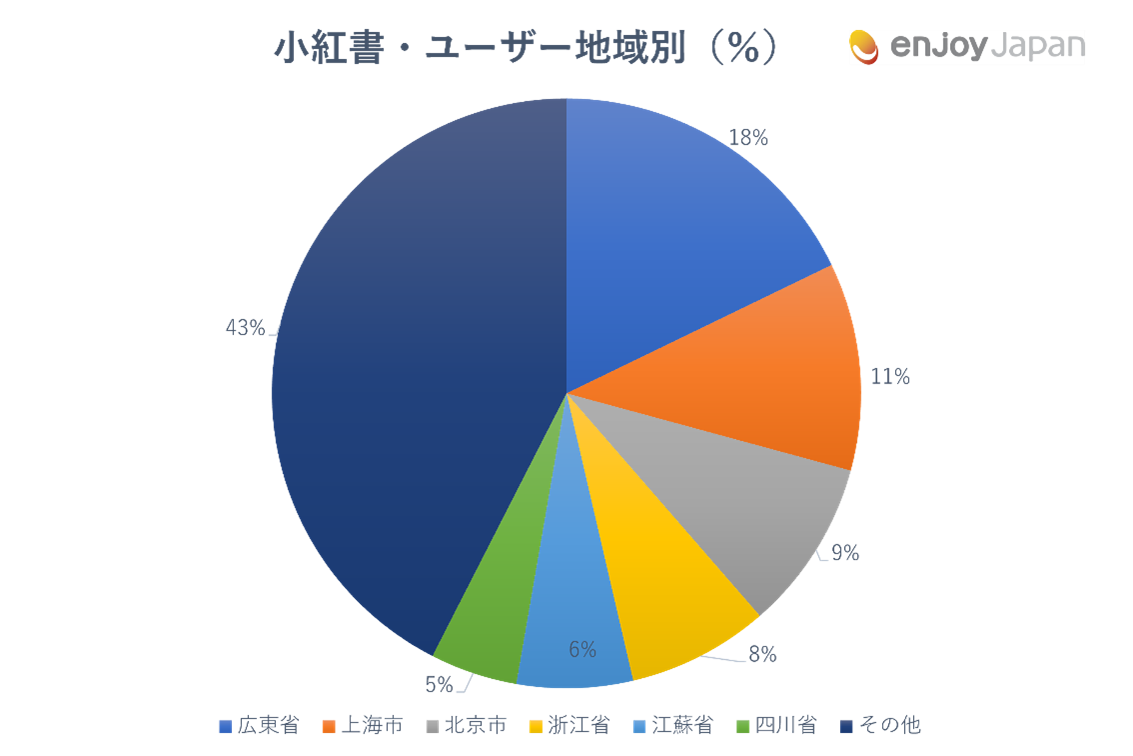 Copyright©ENJOY JAPAN Inc All rights reserved.
データ参照：https://baijiahao.baidu.com/s?id=1714299611625615223&wfr=spider&for=pc
微信（wechat）年齢別ユーザー数
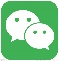 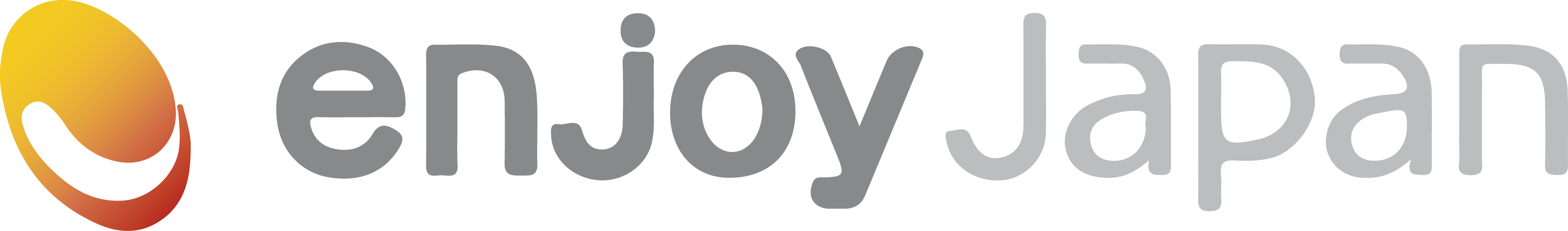 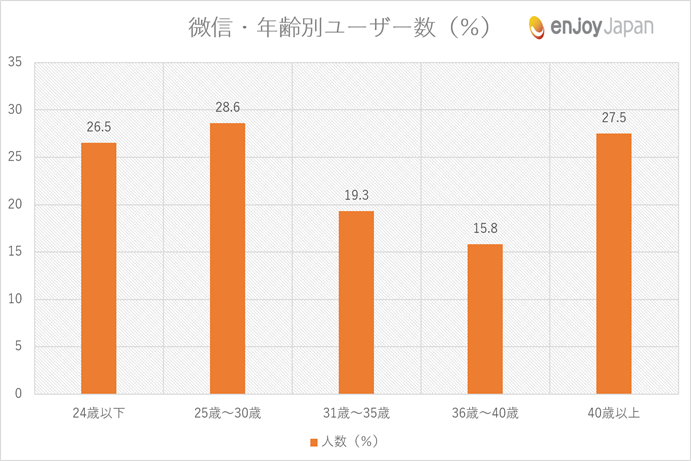 Copyright©ENJOY JAPAN Inc All rights reserved.
データ参照：https://www.chyxx.com/industry/202002/836124.html
微信（wechat）利用機能別ユーザー数
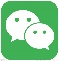 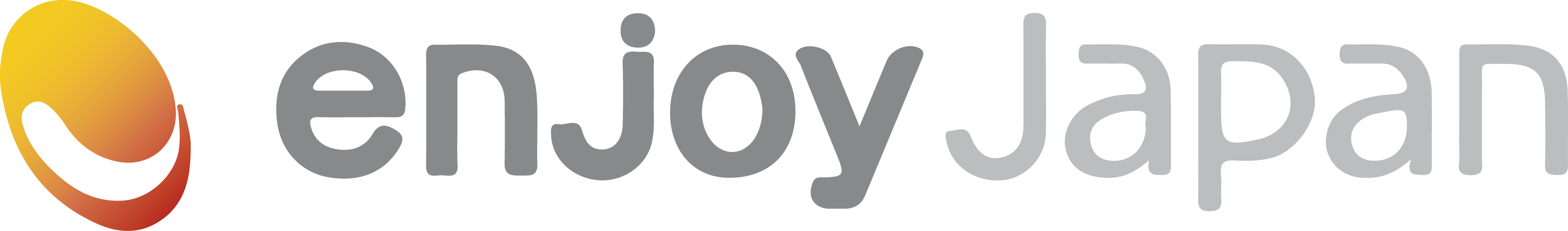 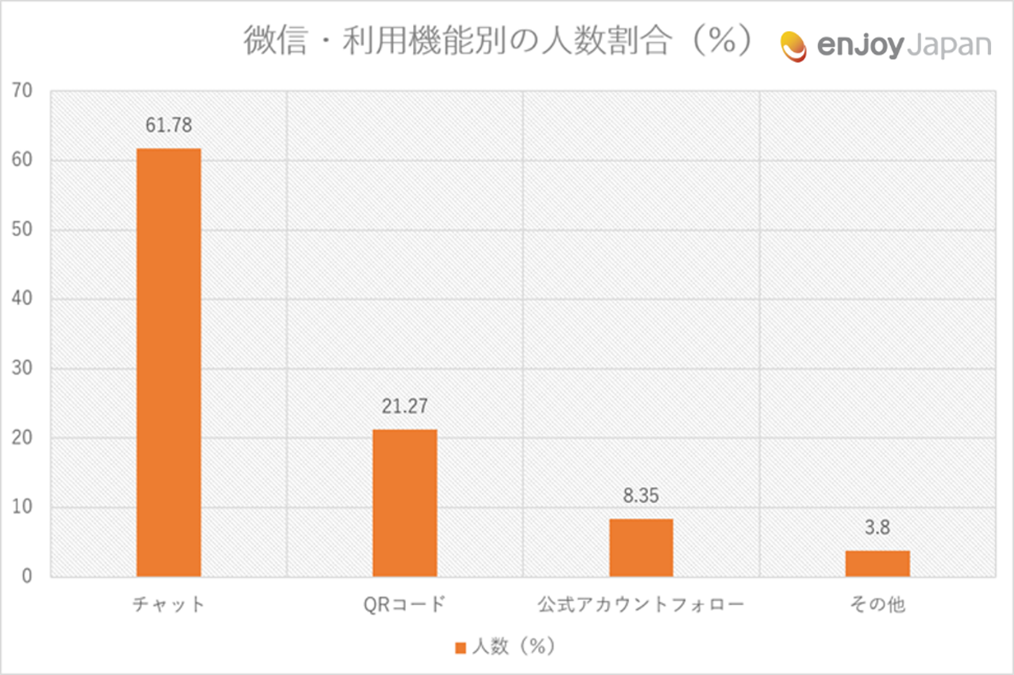 Copyright©ENJOY JAPAN Inc All rights reserved.
データ参照：https://www.xzbu.com/8/view-6249958.htm
抖音（TikTok）年齢別ユーザー数
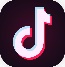 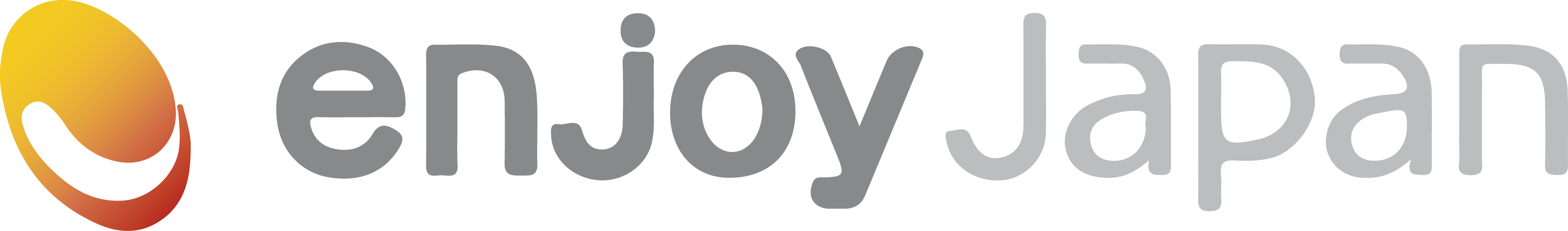 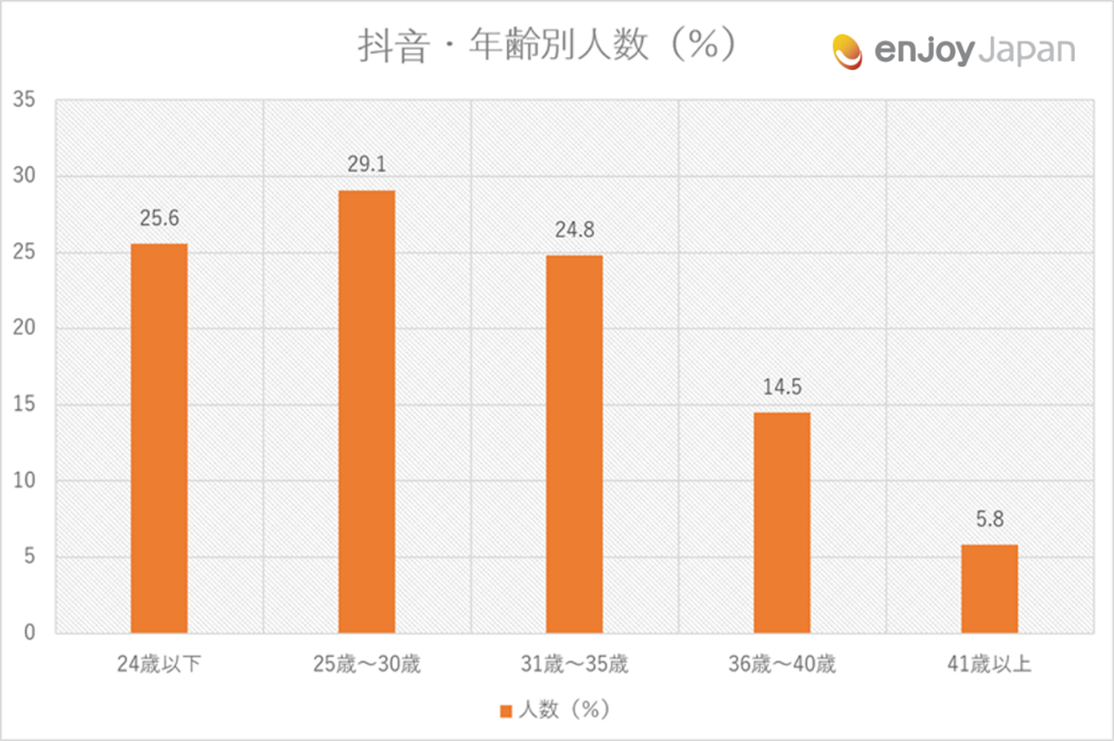 Copyright©ENJOY JAPAN Inc All rights reserved.
データ参照：http://www.qinzhiqiang.com/archives/75356.html
抖音（TikTok）視聴ジャンル別ユーザー数
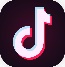 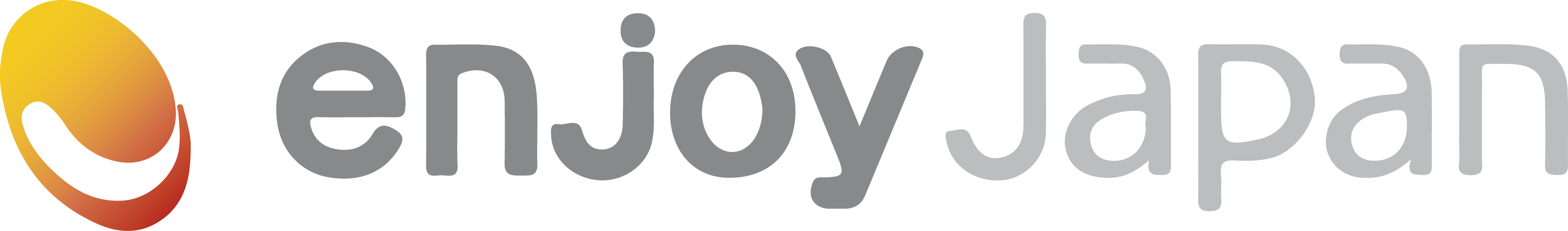 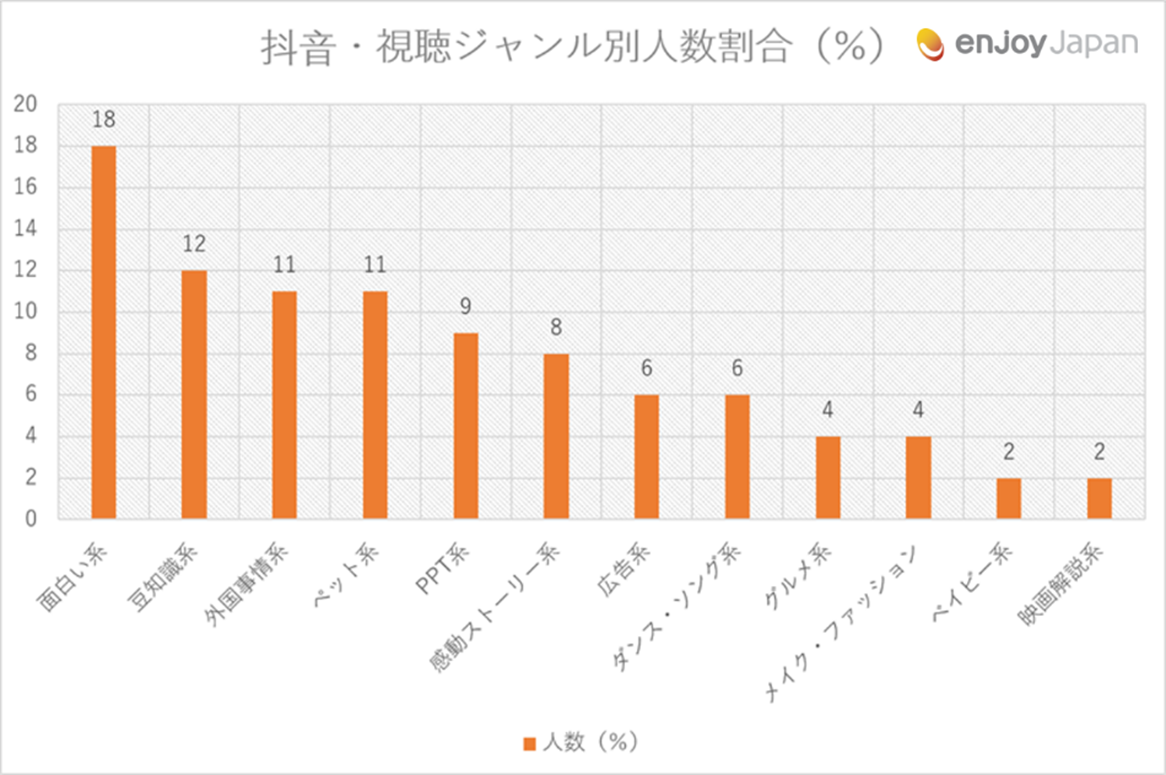 Copyright©ENJOY JAPAN Inc All rights reserved.
データ参照：http://www.qinzhiqiang.com/archives/75356.html
抖音（TikTok）年代別動画ジャンル嗜好
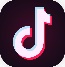 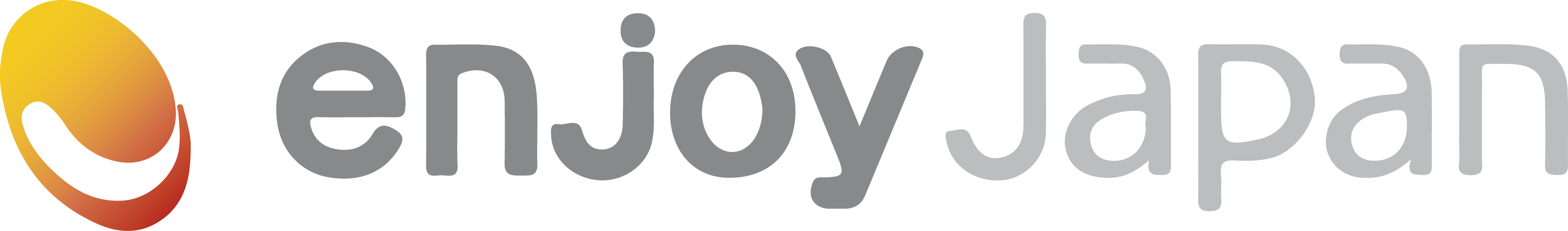 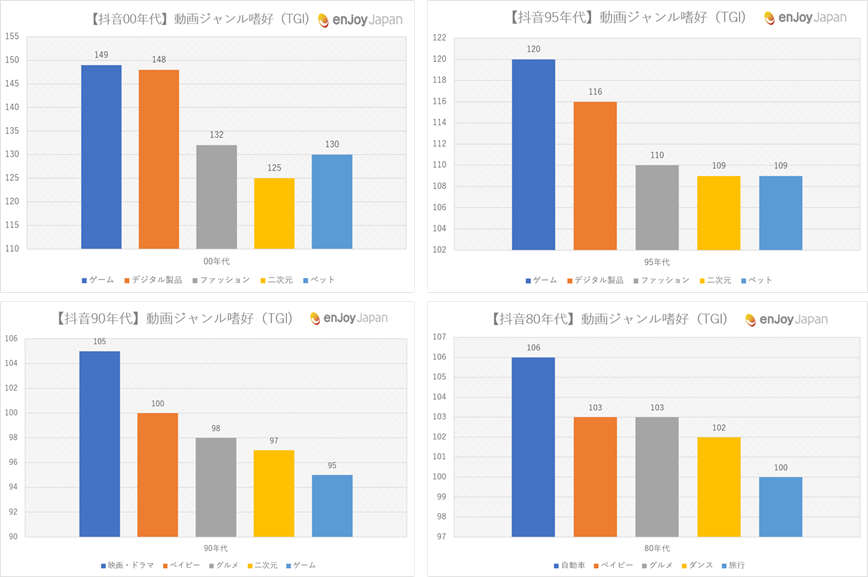 Copyright©ENJOY JAPAN Inc All rights reserved.
データ参照：http://www.qinzhiqiang.com/archives/75356.html
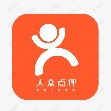 大衆点評　年齢別ユーザー数
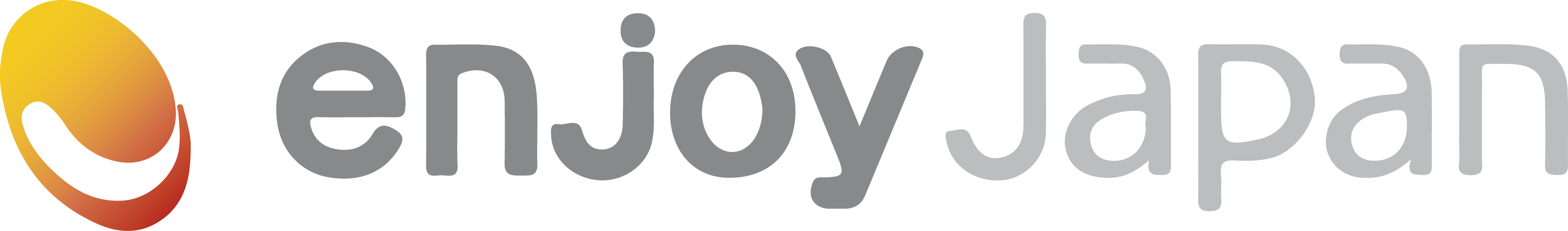 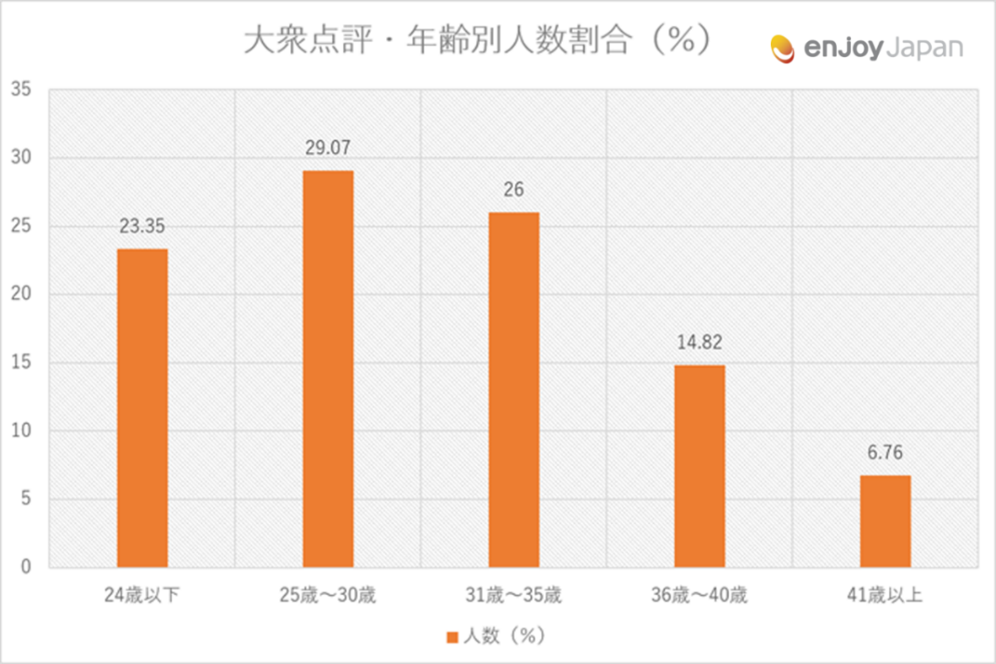 Copyright©ENJOY JAPAN Inc All rights reserved.
データ参照：https://blog.csdn.net/Clay_Zhang/article/details/105328845
大衆点評　利用目的別ユーザー数
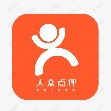 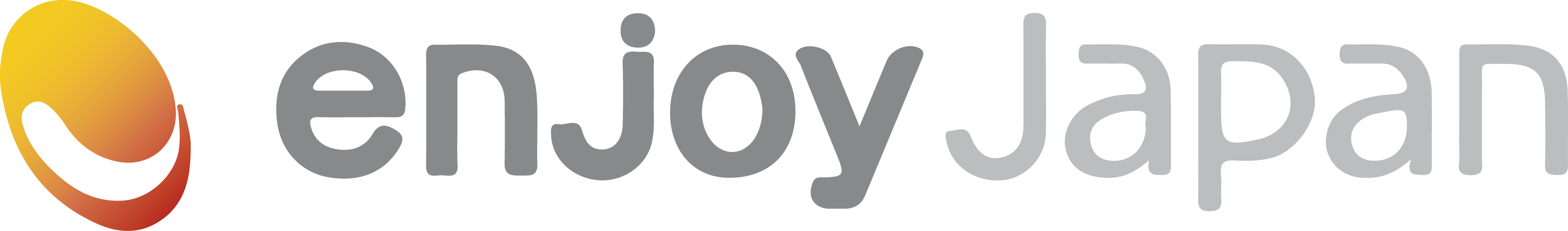 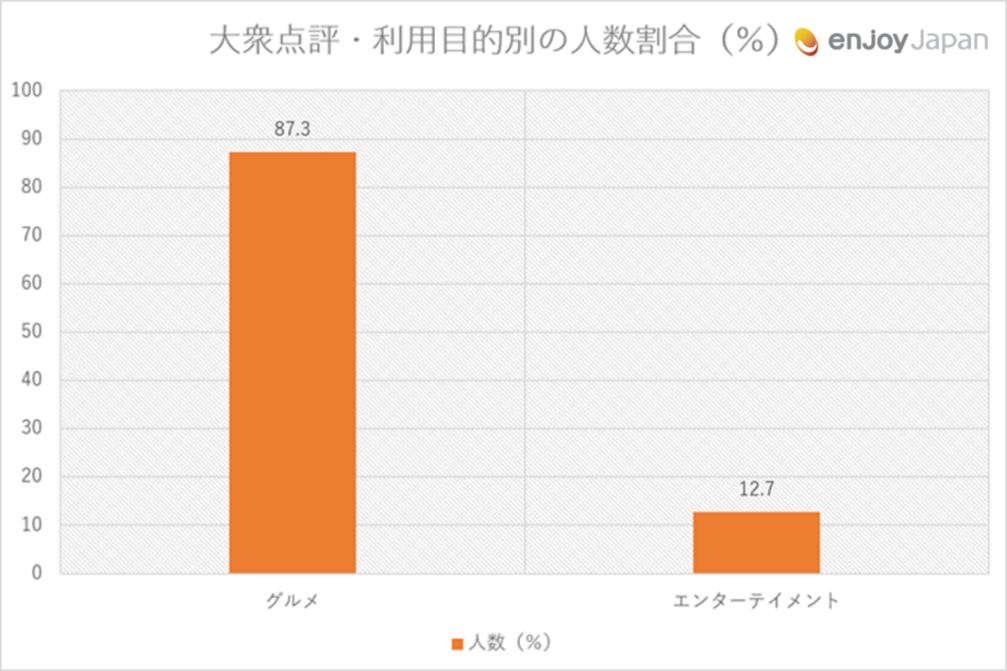 データ参照：https://blog.csdn.net/Clay_Zhang/article/details/105328845
Copyright©ENJOY JAPAN Inc All rights reserved.
微博（weibo）年齢別ユーザー数
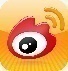 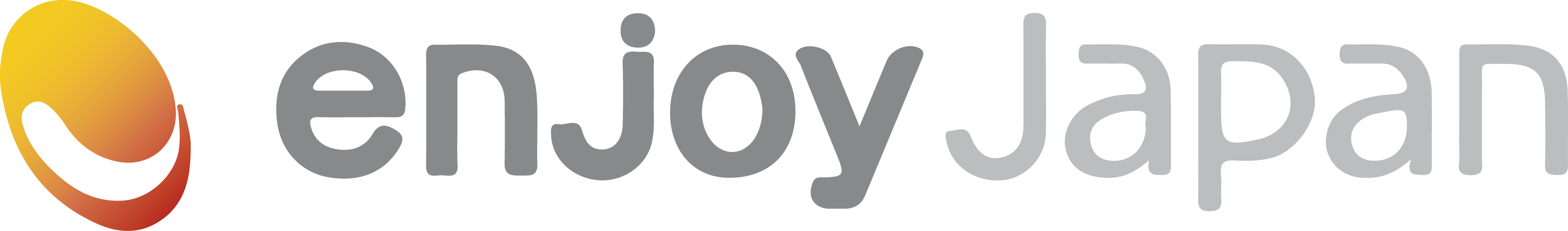 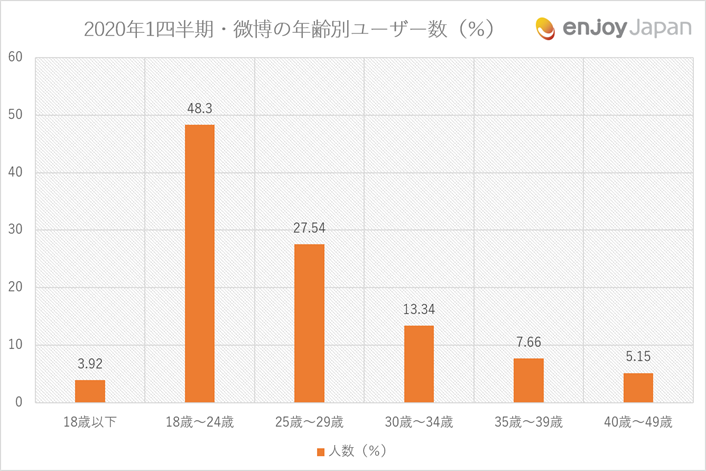 Copyright©ENJOY JAPAN Inc All rights reserved.
データ参照：https://xw.qq.com/cmsid/20200423A0O5WV00
微博（weibo）KOLジャンル別ユーザー数
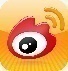 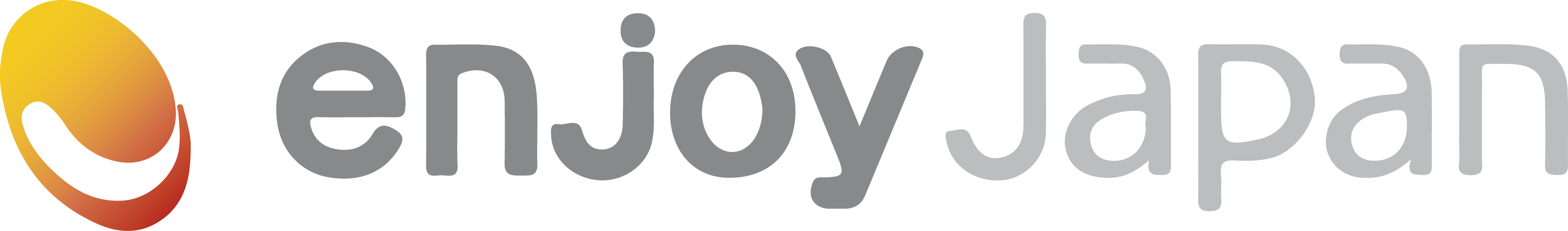 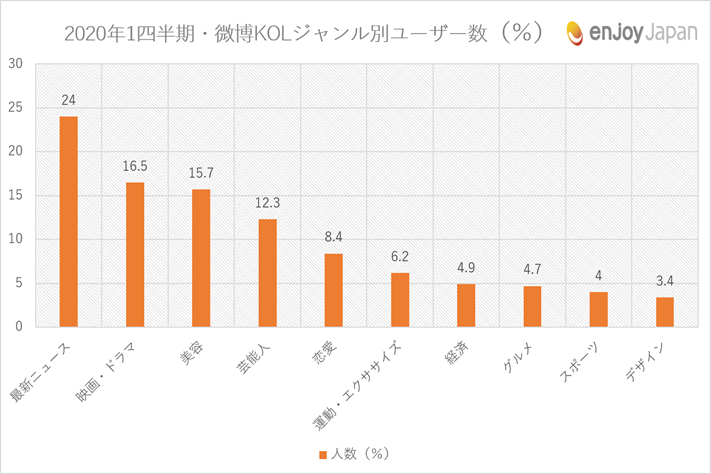 Copyright©ENJOY JAPAN Inc All rights reserved.
データ参照：https://xw.qq.com/cmsid/20200423A0O5WV00
快手　年齢別ユーザー数
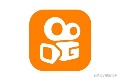 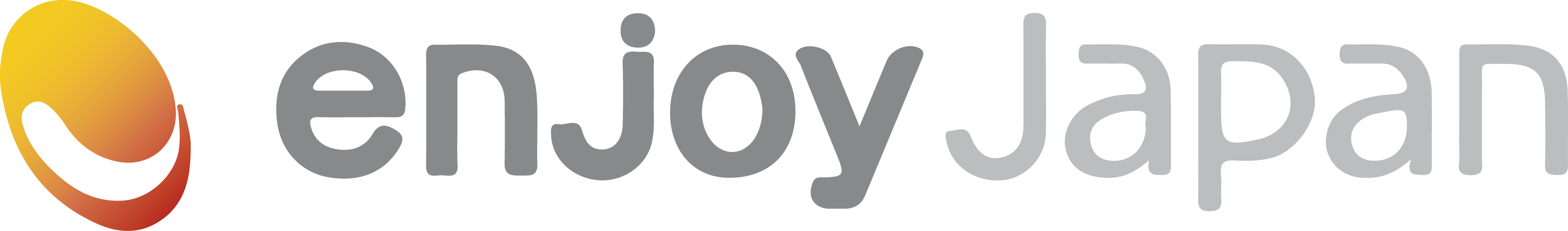 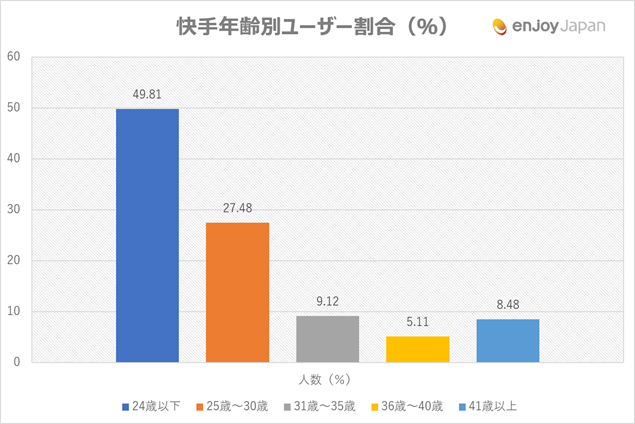 データ参照：https://www.sohu.com/a/421152541_728793,
　　　　　　 　　https://www.docin.com/p-2152773346.html ，
　　　　　　　　https://www.sohu.com/a/315007088_492538
Copyright©ENJOY JAPAN Inc All rights reserved.
快手　ユーザーの収入割合
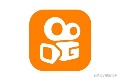 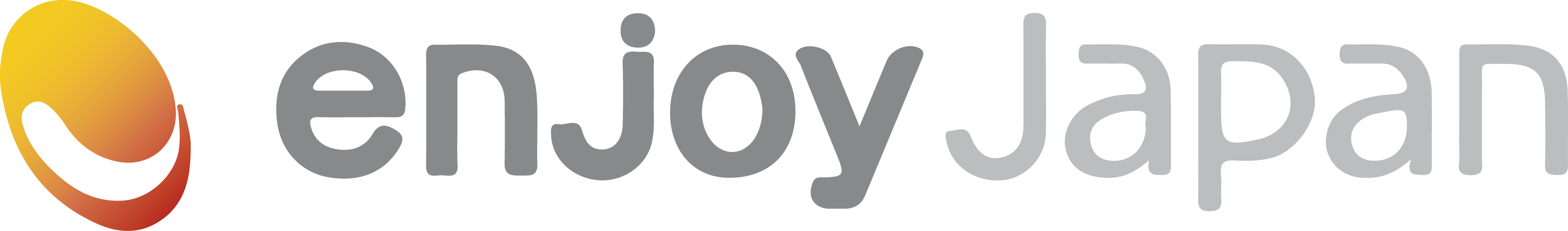 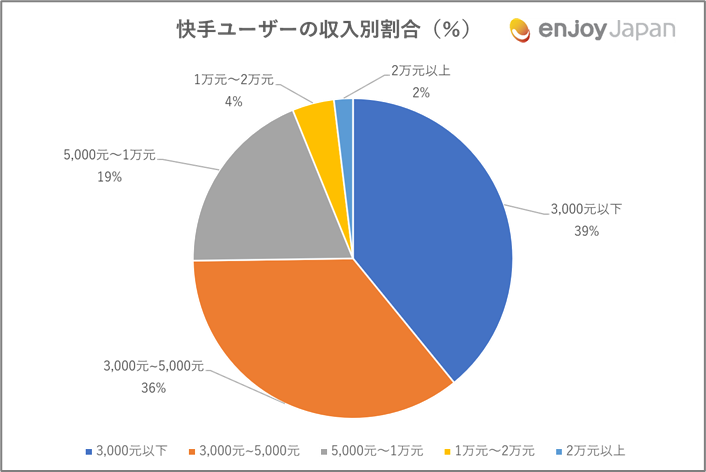 Copyright©ENJOY JAPAN Inc All rights reserved.
データ参照：https://www.iimedia.cn/c1020/76780.html
快手　視聴ジャンル別ユーザー数
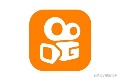 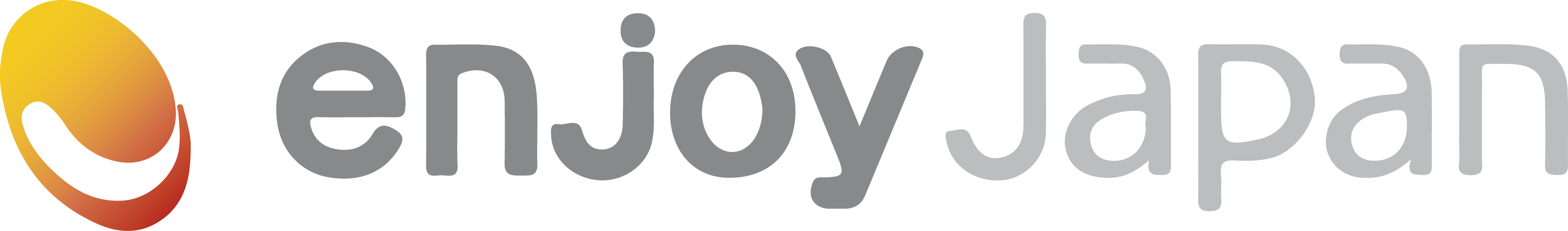 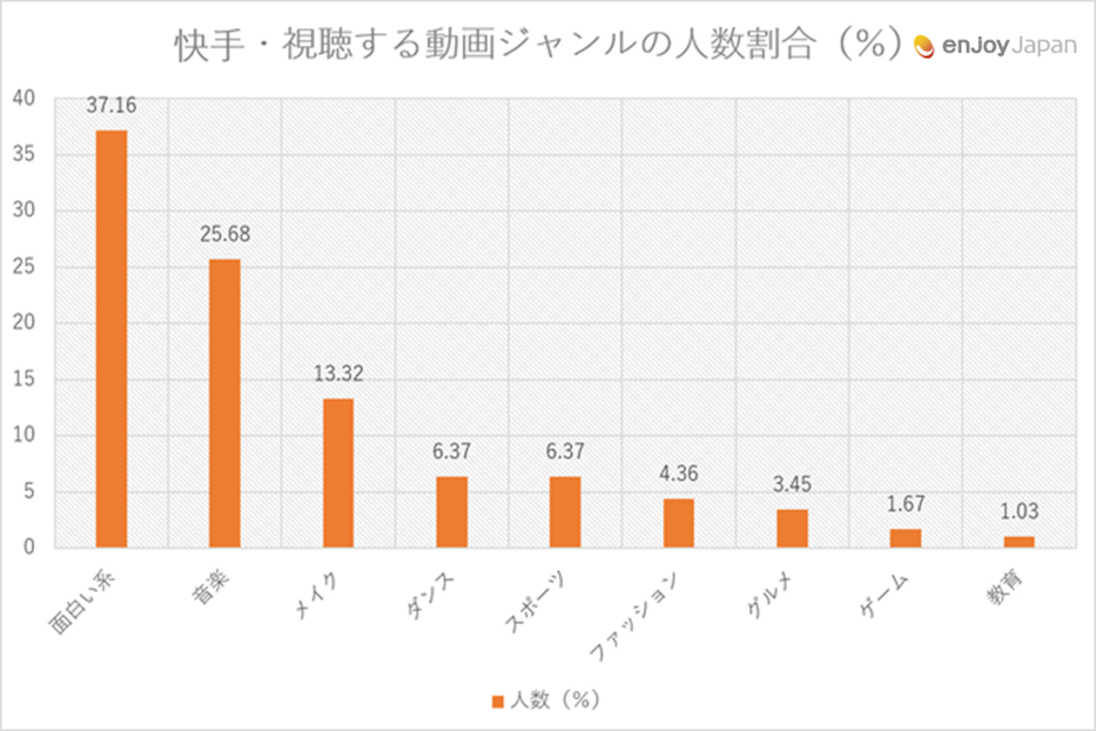 データ参照：https://www.sohu.com/a/421152541_728793,
　　　　　　　https://www.docin.com/p-2152773346.html ，
　　　　　　　　https://www.sohu.com/a/315007088_492538
Copyright©ENJOY JAPAN Inc All rights reserved.
马蜂窝（mafengwo）年齢別ユーザー数
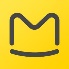 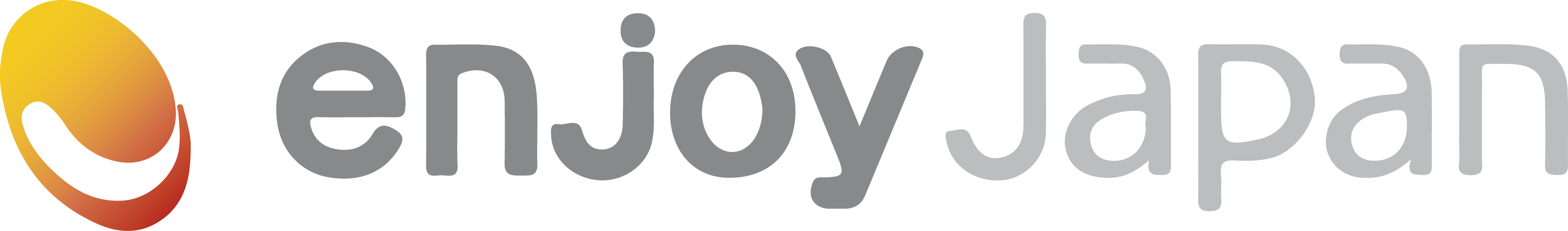 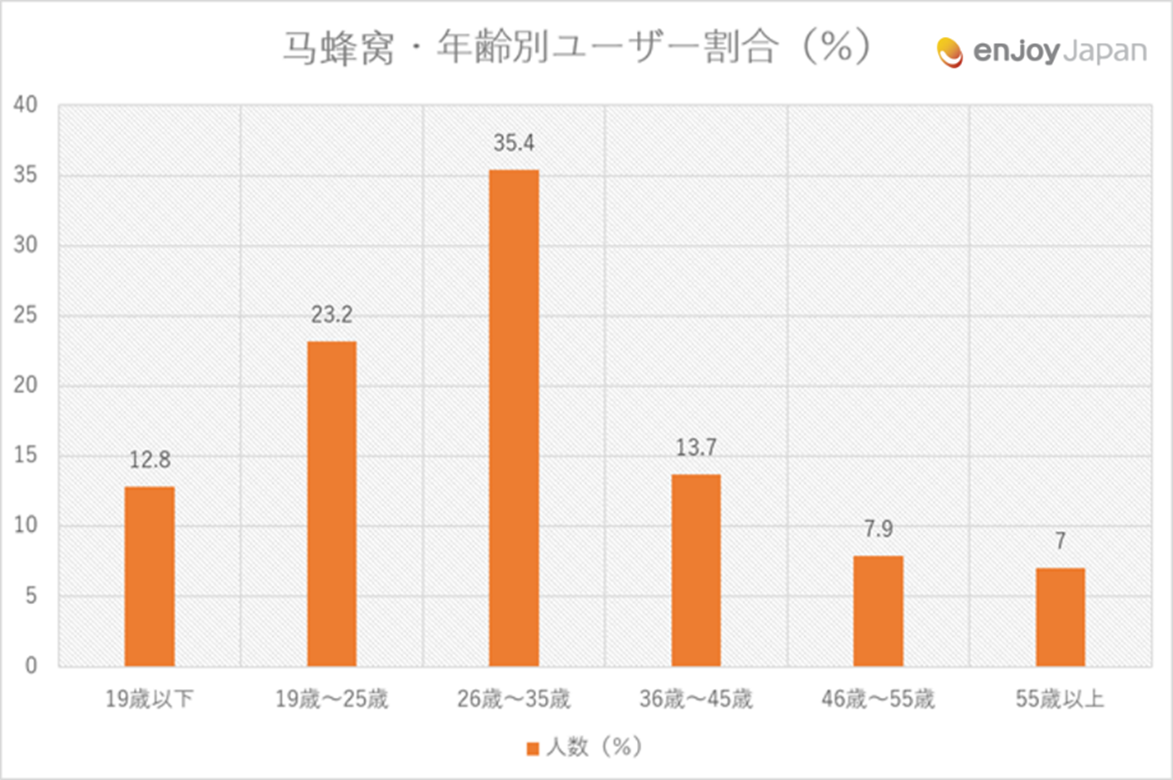 データ参照：https://bbs.pinggu.org/thread-9615518-1-1.html
　　　　　　　　http://www.100ec.cn/index/detail--6530637.html ，
　　　　　　　　http://www.woshipm.com/it/1053354.html
Copyright©ENJOY JAPAN Inc All rights reserved.
马蜂窝（mafengwo）利用するきっかけ別ユーザー数
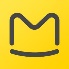 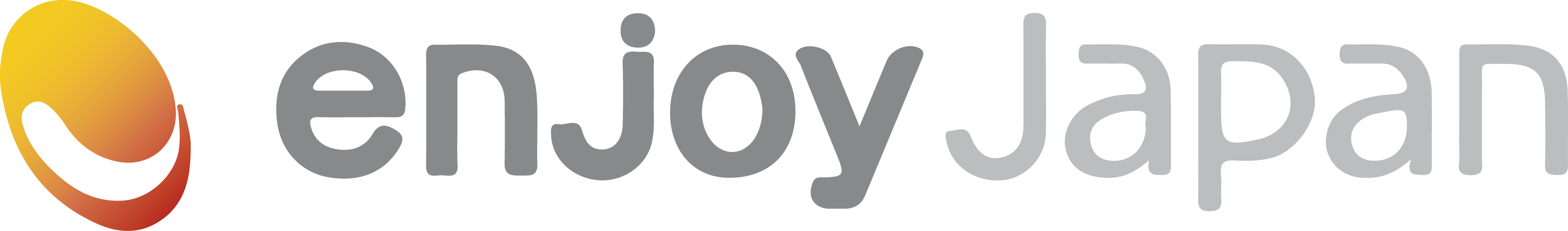 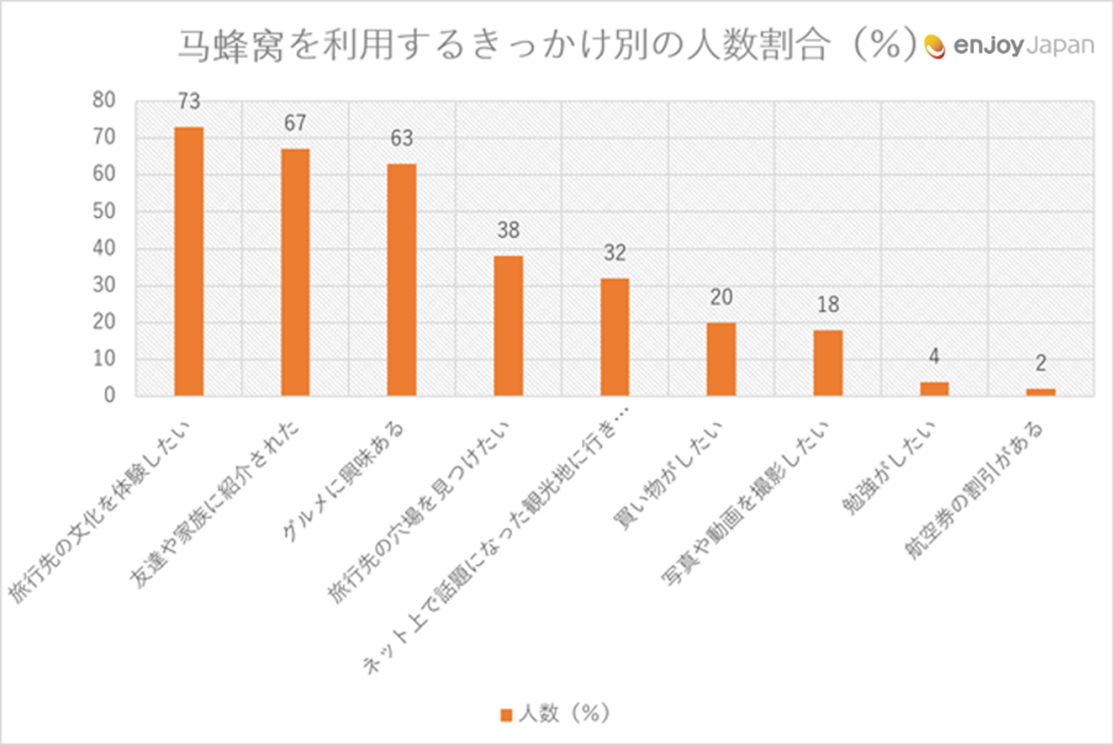 データ参照：https://bbs.pinggu.org/thread-9615518-1-1.html
　　　　　　　　http://www.100ec.cn/index/detail--6530637.html ，
　　　　　　　　http://www.woshipm.com/it/1053354.html
Copyright©ENJOY JAPAN Inc All rights reserved.
QQ　年齢別ユーザー数
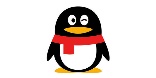 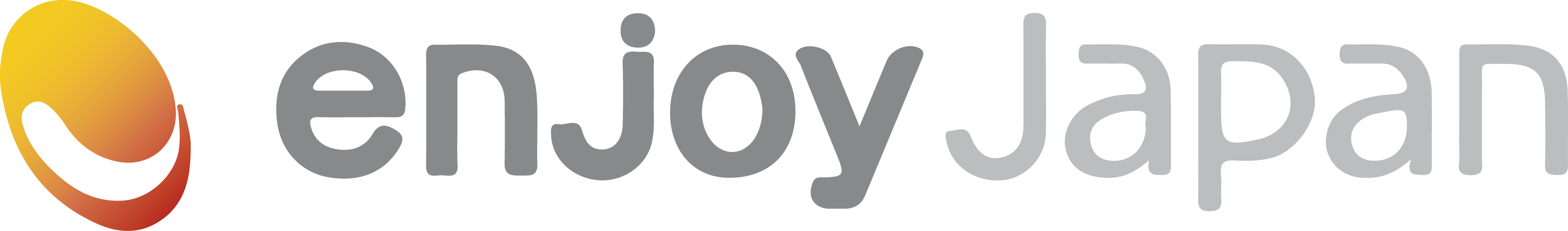 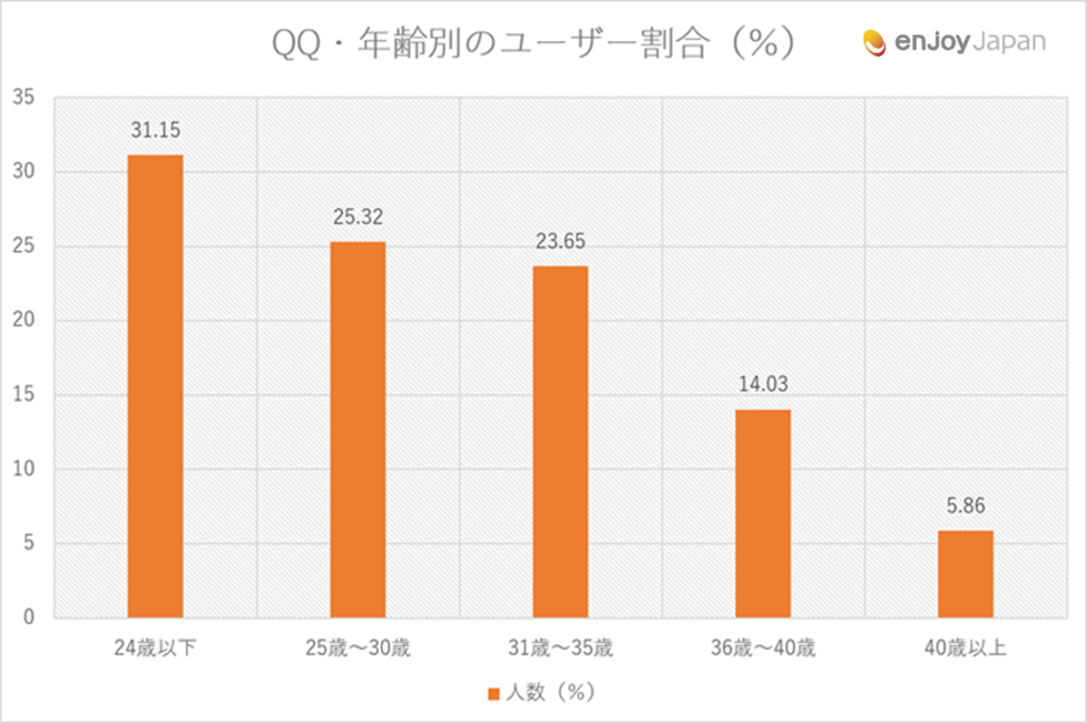 Copyright©ENJOY JAPAN Inc All rights reserved.
データ参照：http://www.duozhishidai.com/article-56615-1.html
QQ　利用目的別ユーザー数
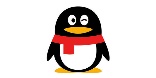 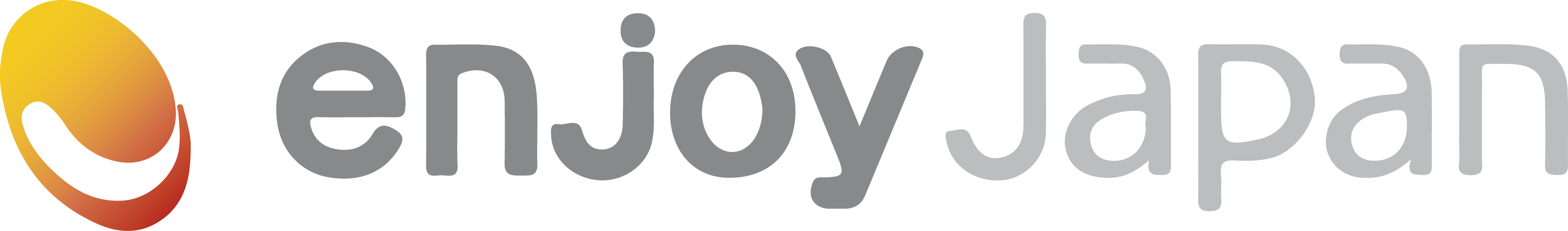 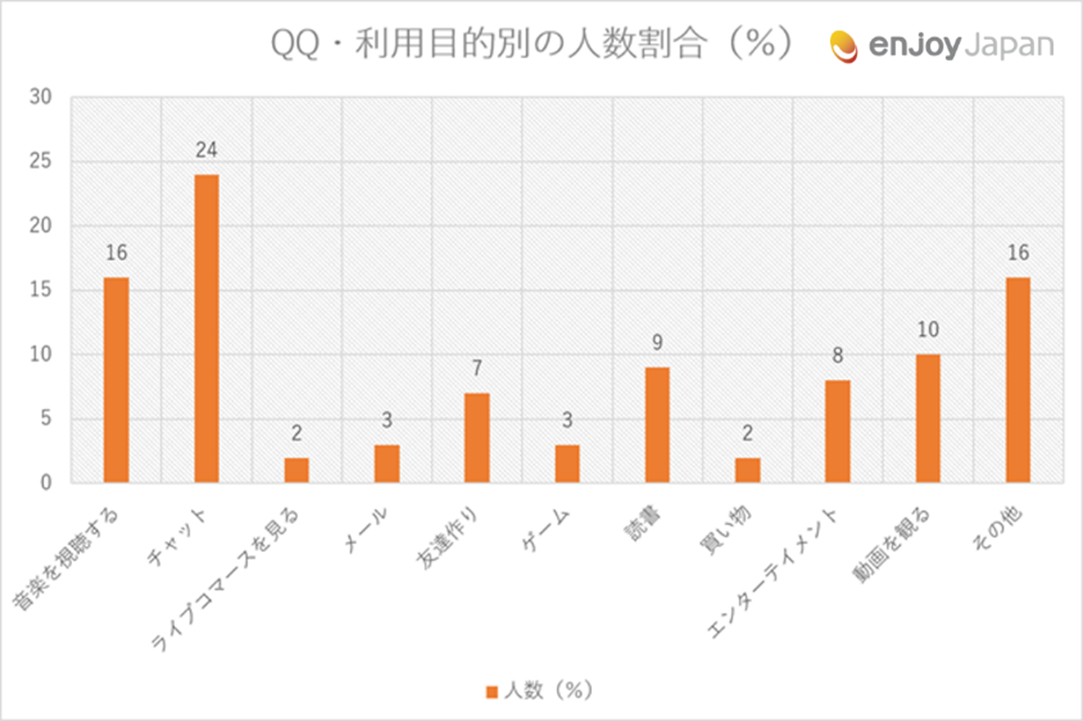 Copyright©ENJOY JAPAN Inc All rights reserved.
データ参照：http://www.duozhishidai.com/article-56615-1.html
携程（Ctrip）年齢別ユーザー数
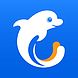 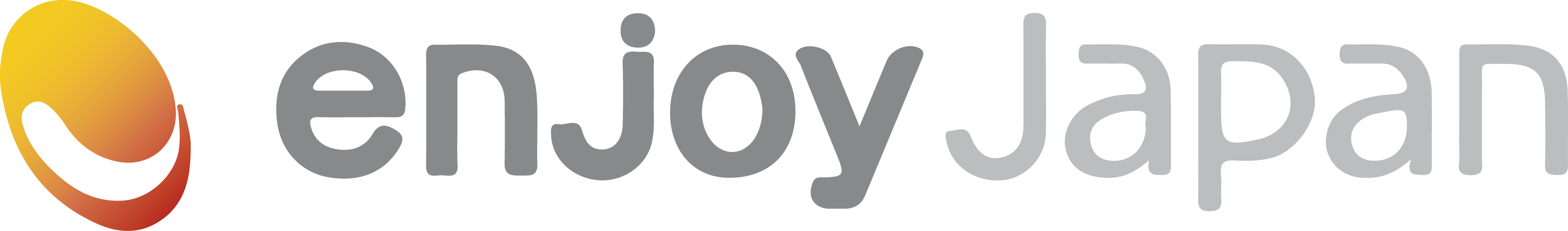 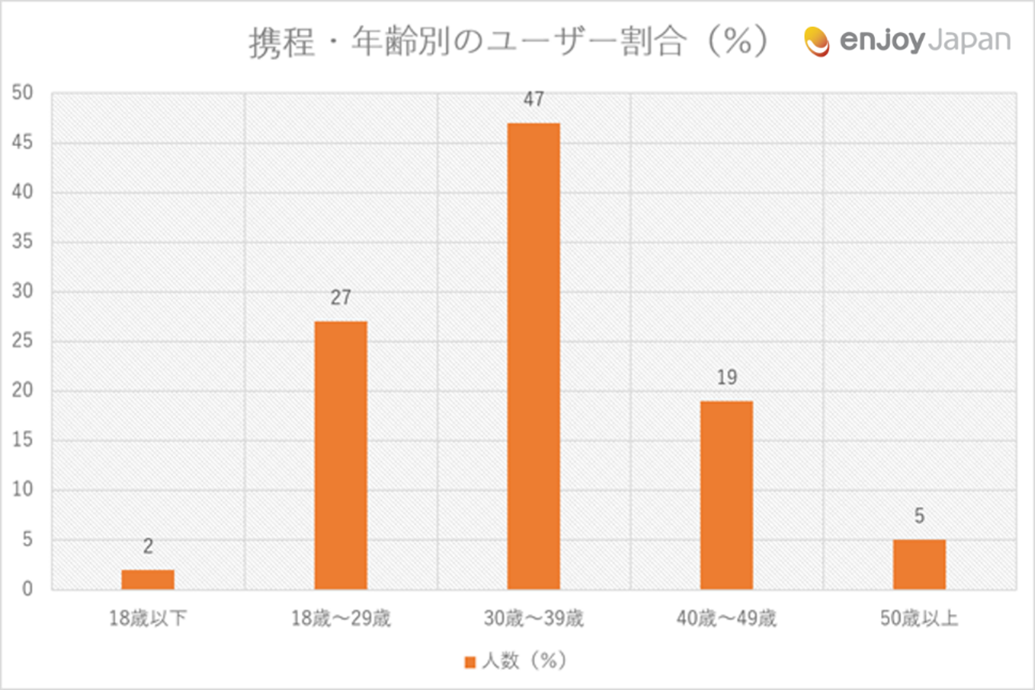 Copyright©ENJOY JAPAN Inc All rights reserved.
データ参照：https://www.jianshu.com/p/151e126dac13
携程（Ctrip）利用目的別ユーザー数
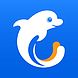 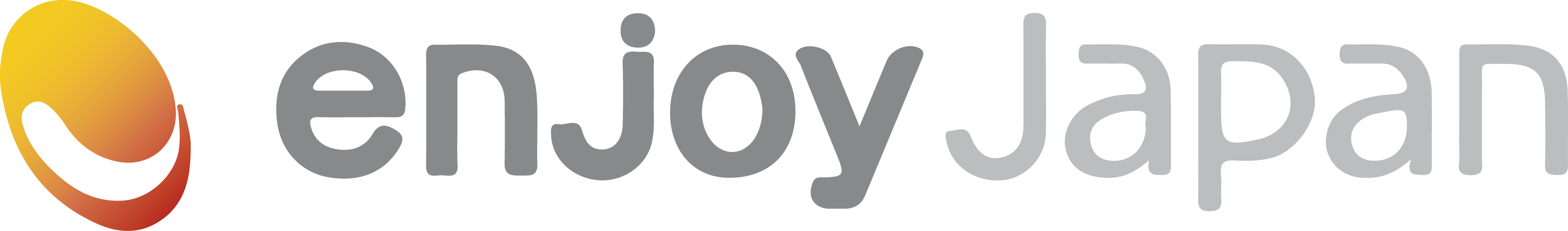 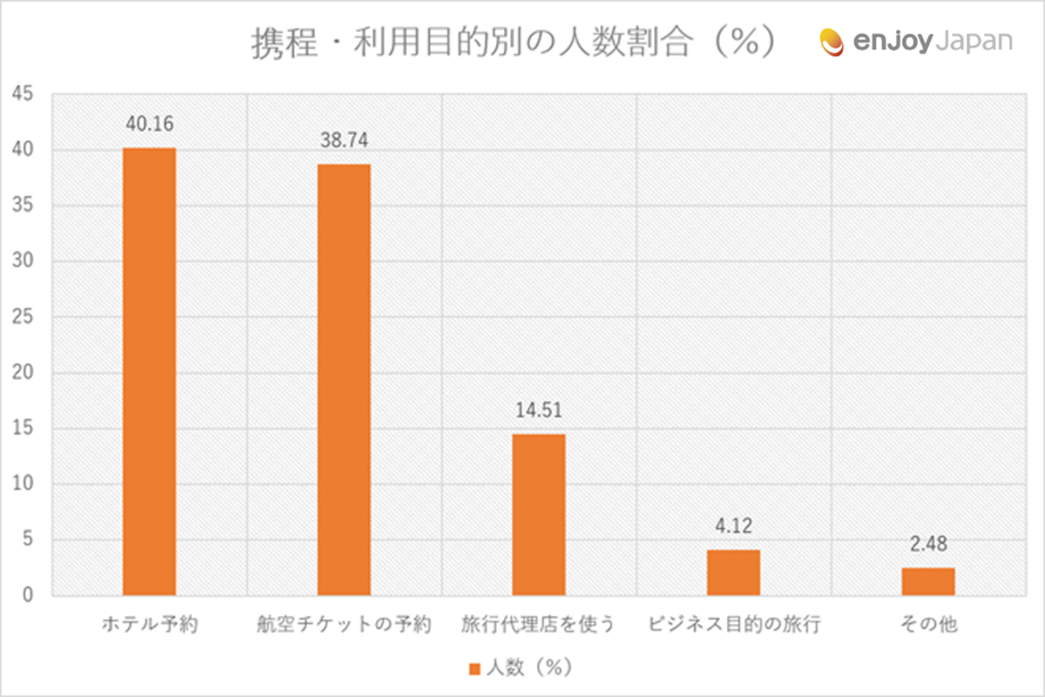 Copyright©ENJOY JAPAN Inc All rights reserved.
データ参照：https://www.jianshu.com/p/151e126dac13
Bilibili　年齢別ユーザー数
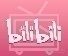 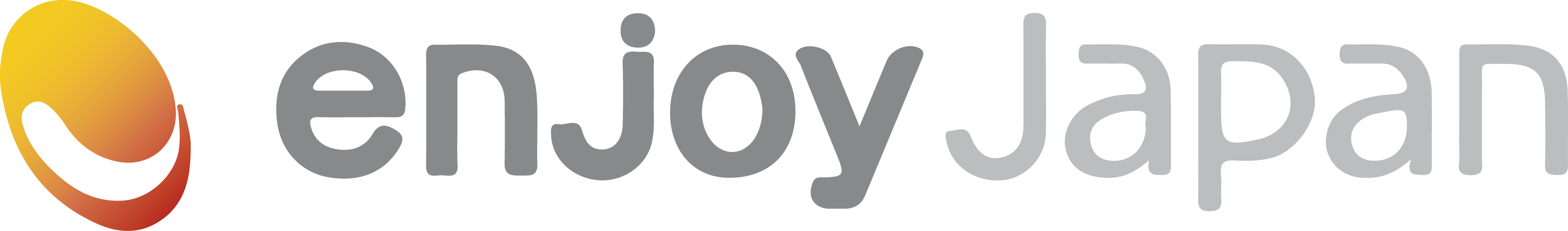 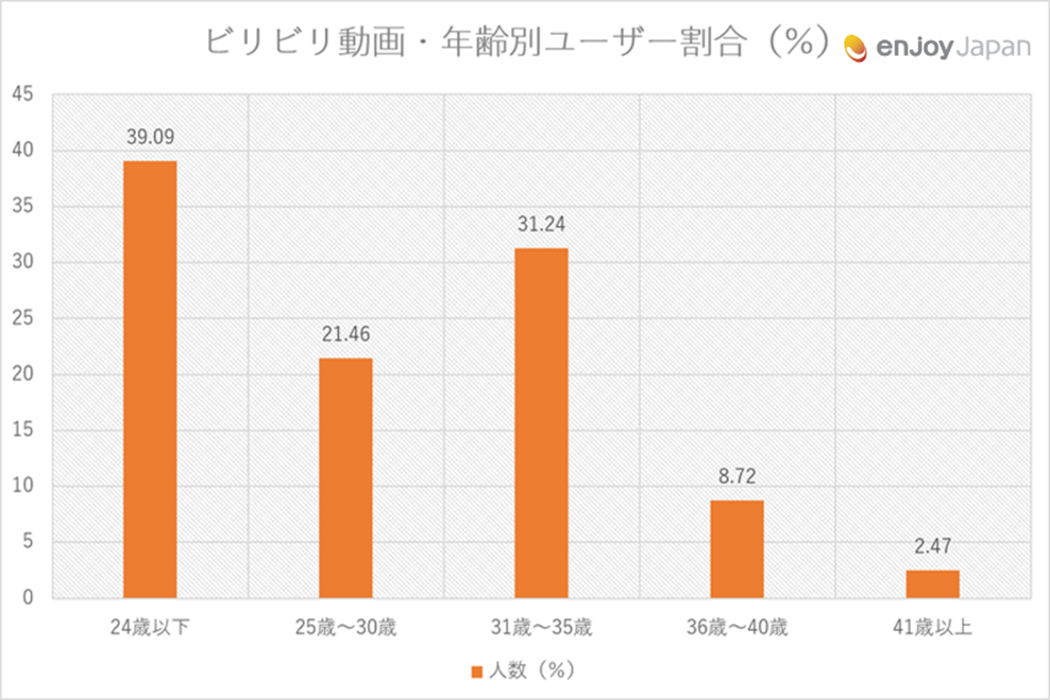 Copyright©ENJOY JAPAN Inc All rights reserved.
データ参照：https://www.jianshu.com/p/151e126dac13
Bilibili　視聴ジャンル別ユーザー数
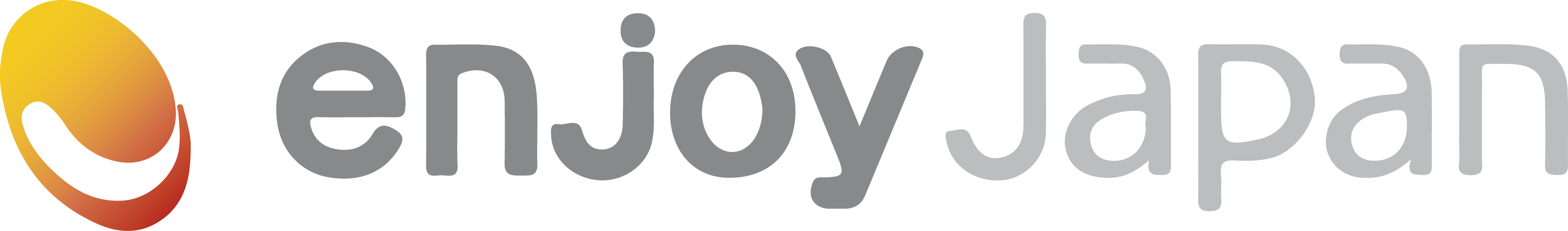 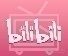 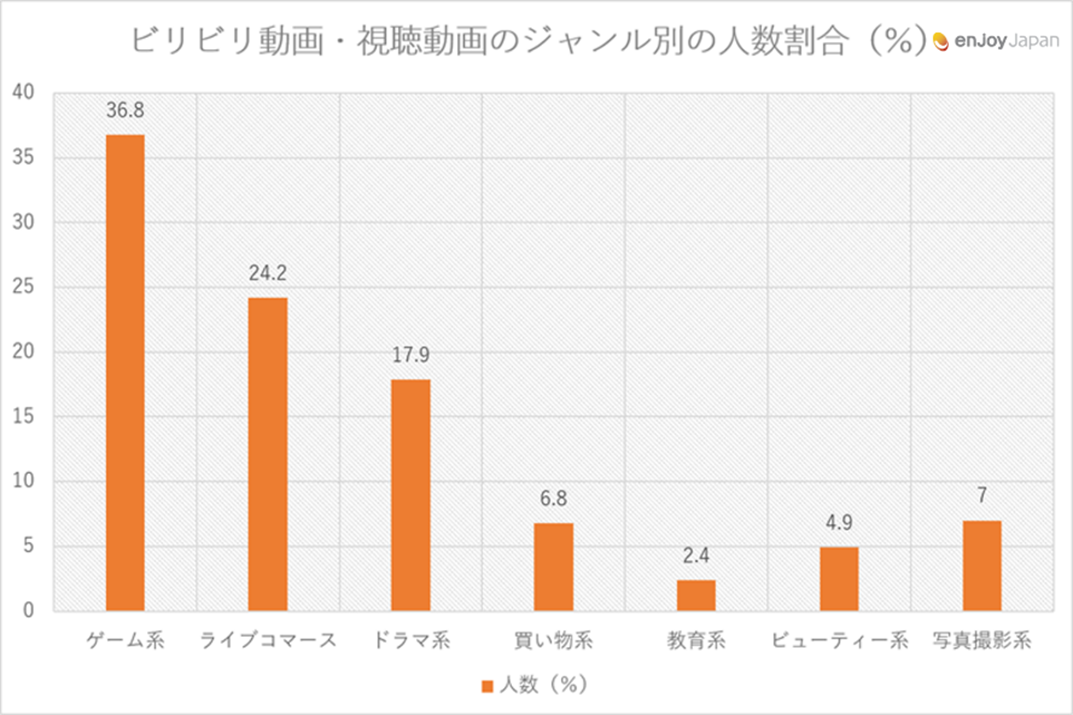 データ参照：https://www.jianshu.com/p/209372d0ae09 ，
https://www.bilibili.com/read/cv6443959/
Copyright©ENJOY JAPAN Inc All rights reserved.
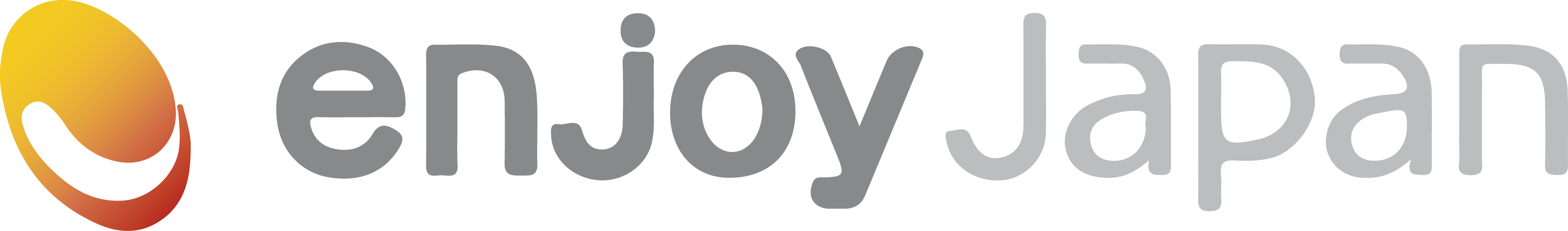 会社案内・事例紹介
Copyright©ENJOY JAPAN Inc All rights reserved.
会社紹介
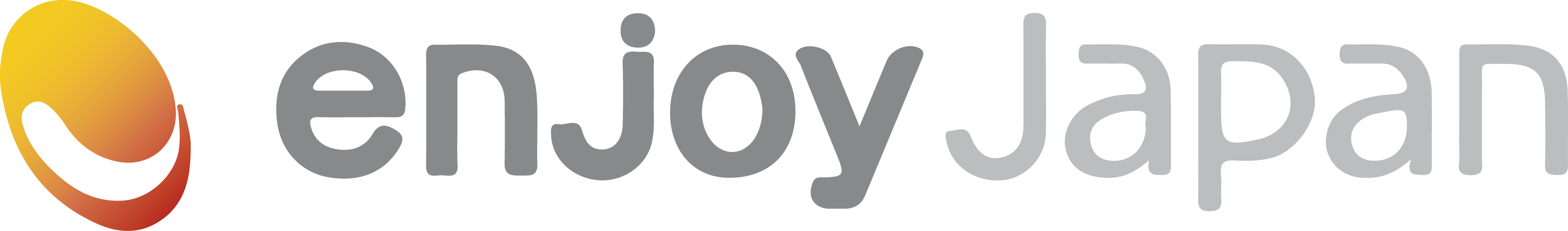 中国専門のマーケティング会社
中国向けのマーケティング会社として創業してから11年の経験があります。
中国現地にも法人があり、最新のマーケティング事情に精通しています。
インバウンド、越境EC、一般貿易のサポートが可能です。
自社越境EC店舗があり、身銭を切ってマーケティング活動を行っています。
貿易事業も行っているため、「今」どのような商品が求められているか分かります。
デジタルマーケティングから、現地でのサンプリングまで幅広く対応可能です。
事前リサーチ・戦略立案から実務までを一気通関で支援します。
とにかく顧客の売上を上げることにこだわります。
29
Copyright©ENJOY JAPAN Inc All rights reserved.
事例紹介
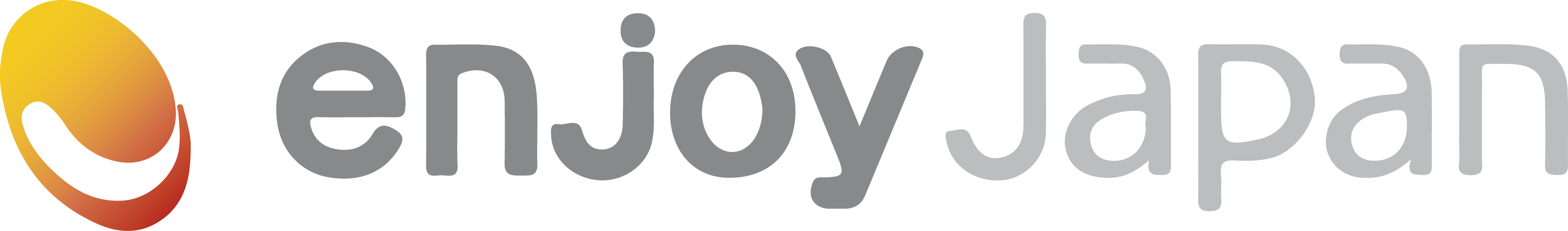 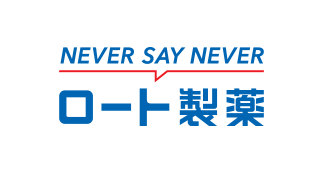 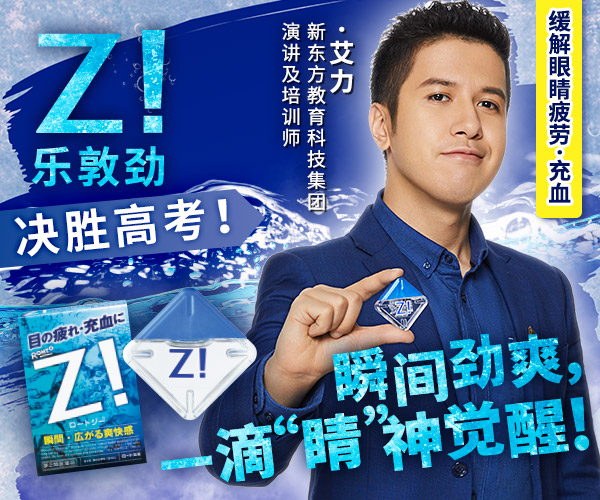 ロート製薬株式会社様
競合商品と正面から戦わない戦略を提案。

中国市場特有の新たな顧客層を開拓。
導入前の課題
導入後の効果
まずはターゲットを限定することを決定
商品特性にあったクリエイティブを制作
越境ECでも安定的に売上が上がる状態に
競合商品が非常に売れている
商品の認知度が全くない
ターゲットがイメージできていない
どこから手を付ければいいか分からない
30
Copyright©ENJOY JAPAN Inc All rights reserved.
事例紹介
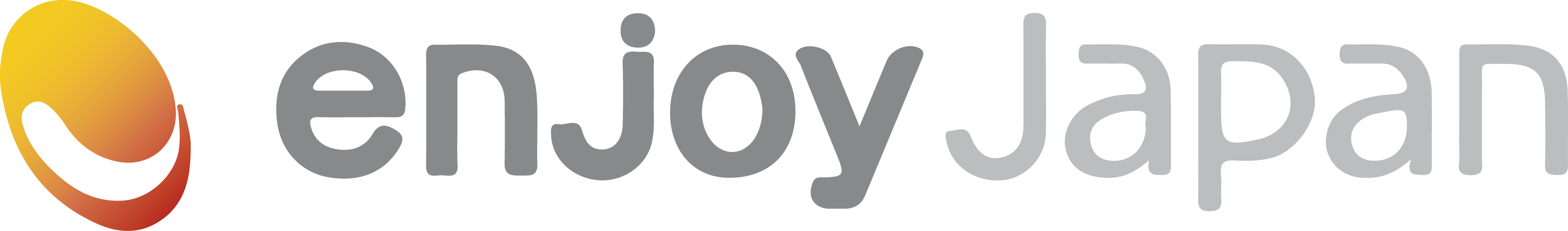 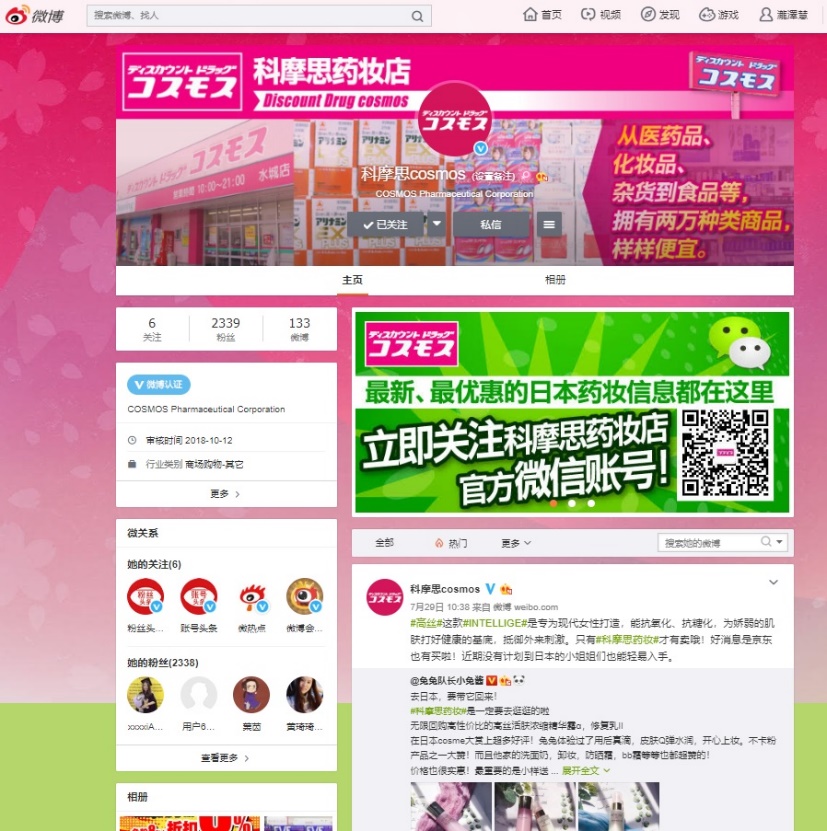 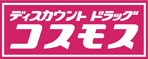 株式会社コスモス薬品様
全くの０からのスタートから、オンラインオフライン施策を組み合わせ2年でインバウンド店を９店舗まで拡大。
コロナ禍では越境ECでも販路拡大中。
導入前の課題
導入後の効果
SNSアカウント開設、KOL、KOCの起用
団体旅行客の誘致
在日中国人集客 → 旅行客への口コミ
旅行サイトとの集客提携
競合に大きく遅れてのスタート
観光地に店がない
全く名前が知られていない
どこから手を付ければいいか分からない
31
Copyright©ENJOY JAPAN Inc All rights reserved.
事例紹介
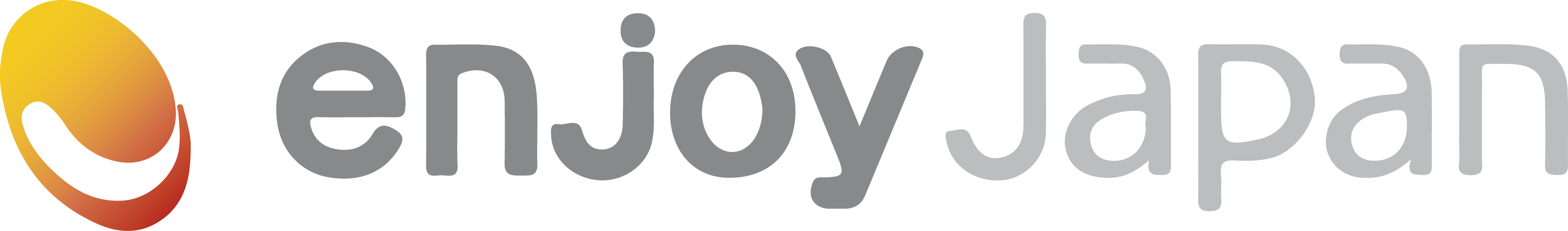 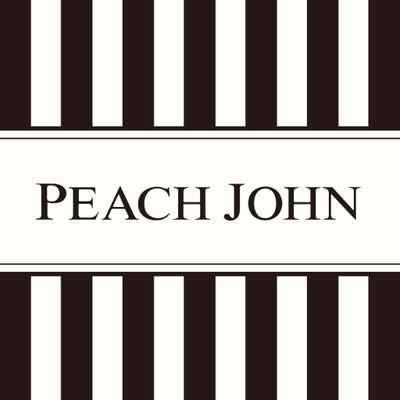 ピーチジョン上海様
中国国内の店舗とECサイトでの販売促進のためのコラボレーション企画を実施。
日本ブランドという認知を広げるためにキズナアイと日本人モデルを起用。
【 PEACH JOHN 天猫店】
【微淘　公式アカウント 】
【微信  公式アカウント】
【 微博　公式アカウント 】
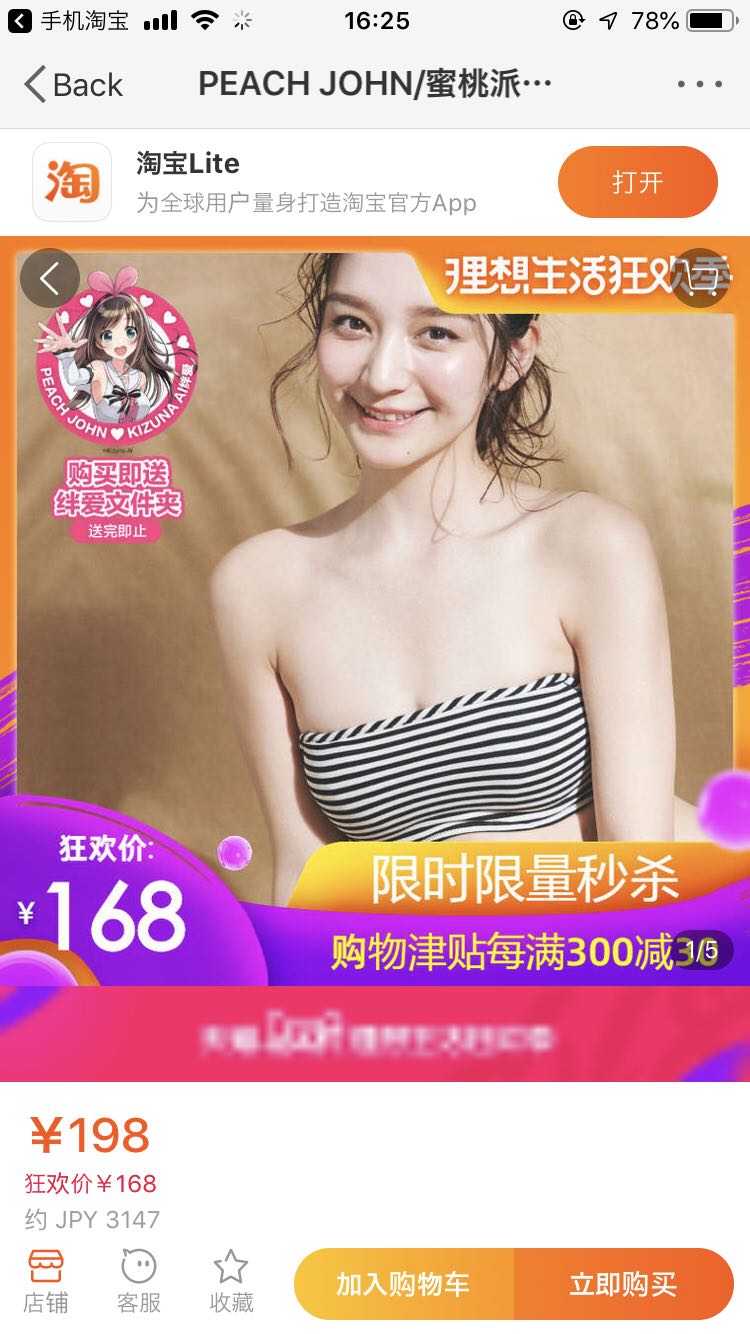 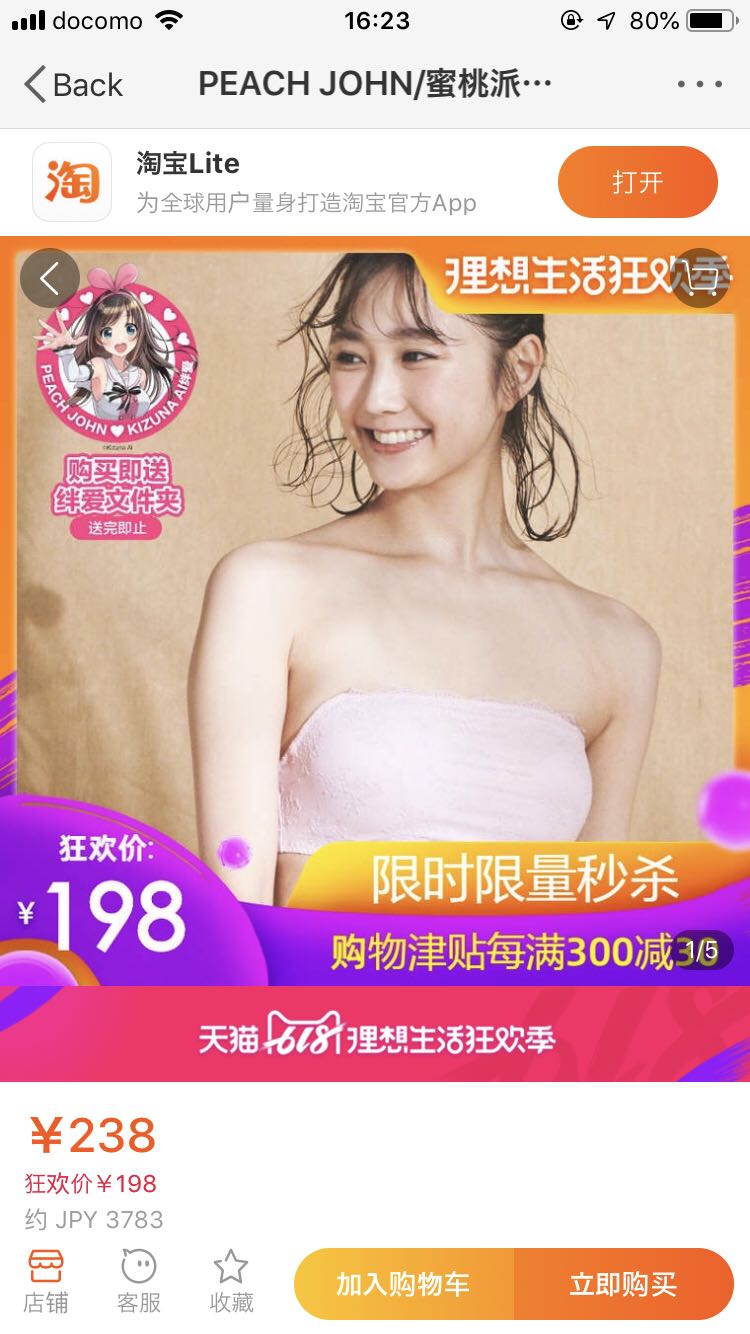 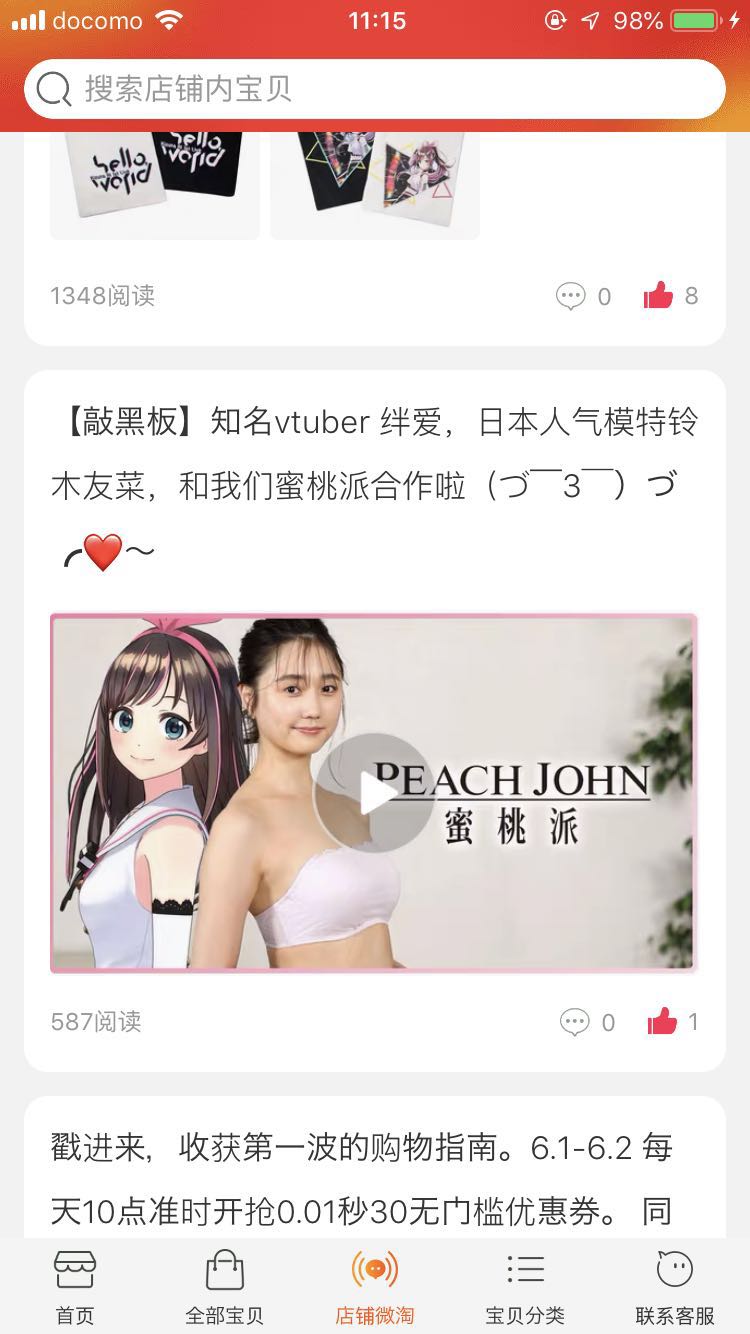 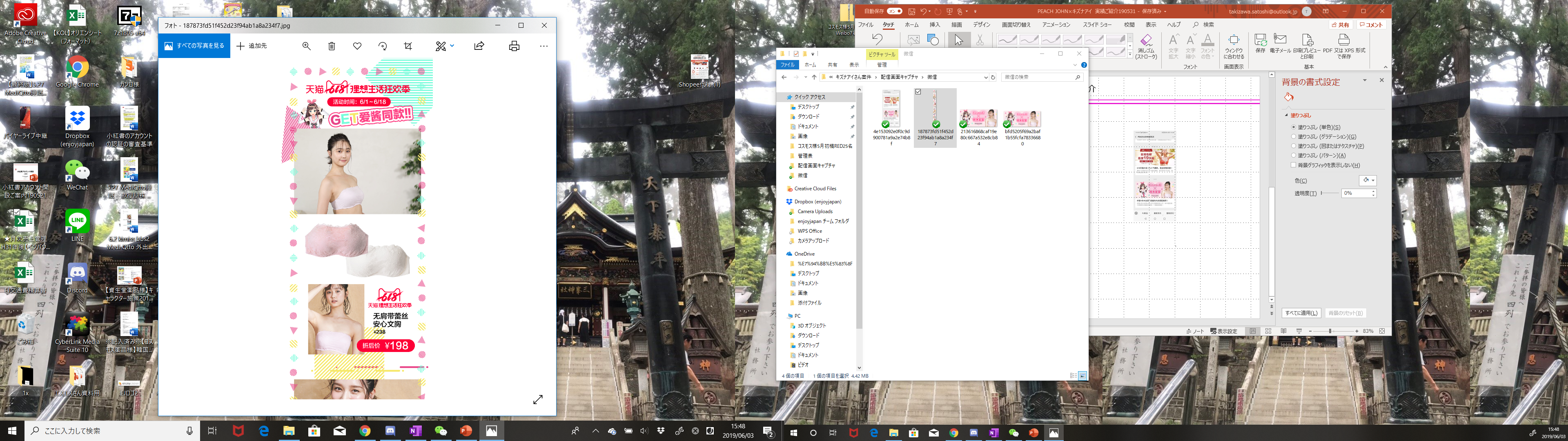 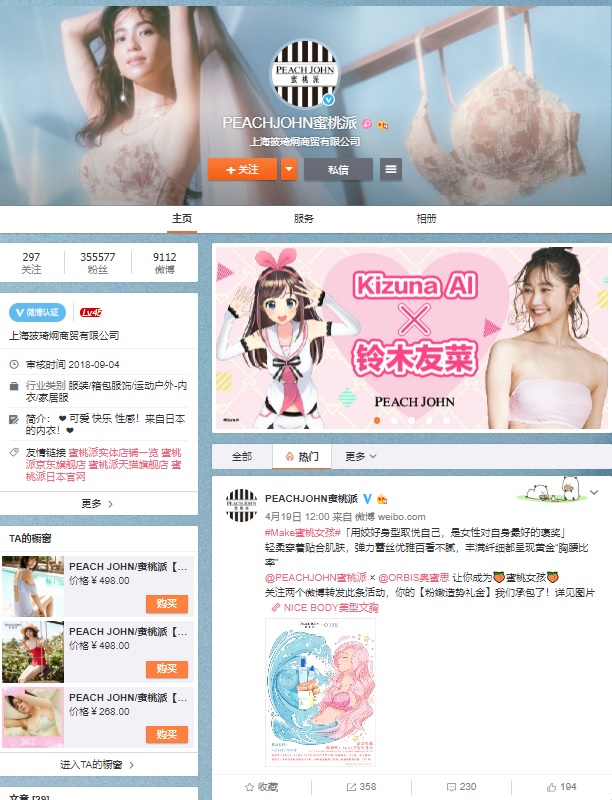 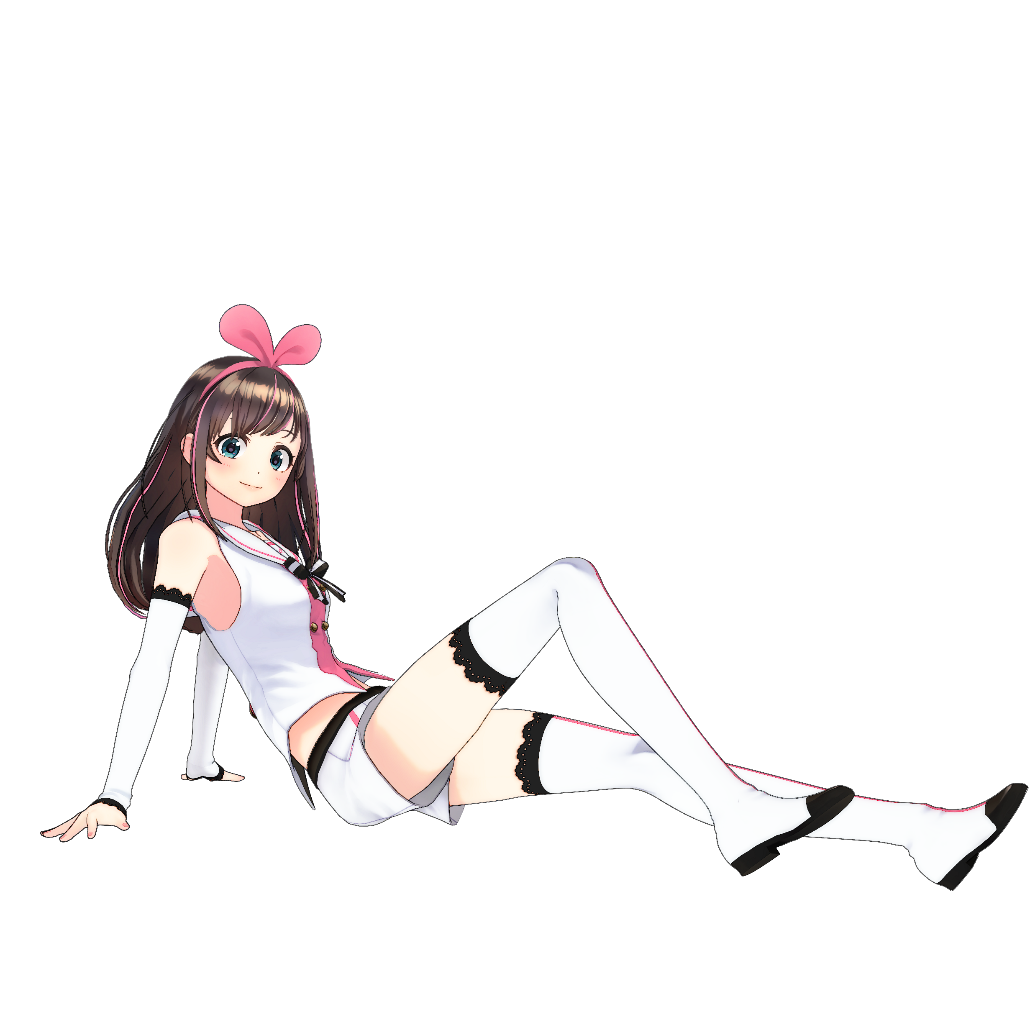 32
Copyright©ENJOY JAPAN Inc All rights reserved.
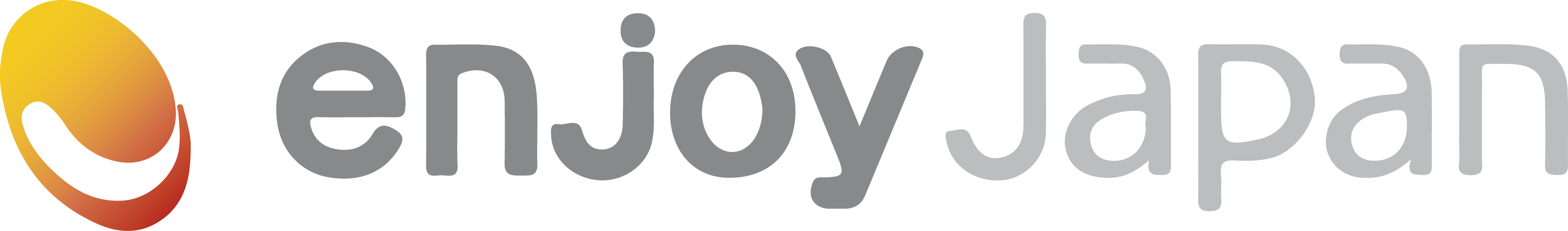 中国マーケティングに関するお悩みをご相談下さい
訪日インバウンド、越境ECなどの中国向けマーケティング戦略や方向性に関するお悩み、
中国での売上を拡大したいといった施策に関するお悩み等、まずはお気軽にご相談下さい
電話　 　03-6380-1930
E-mail　info@enjoy-japan.jp

※テレワーク推進中のため、お電話は繋がらない場合がございます。
メールでのお問い合わせは、会社名、氏名、電話番号、ご相談内容を明記の上、ご連絡下さい。
担当者がご相談内容について返信いたします。
33
Copyright©ENJOY JAPAN Inc All rights reserved.